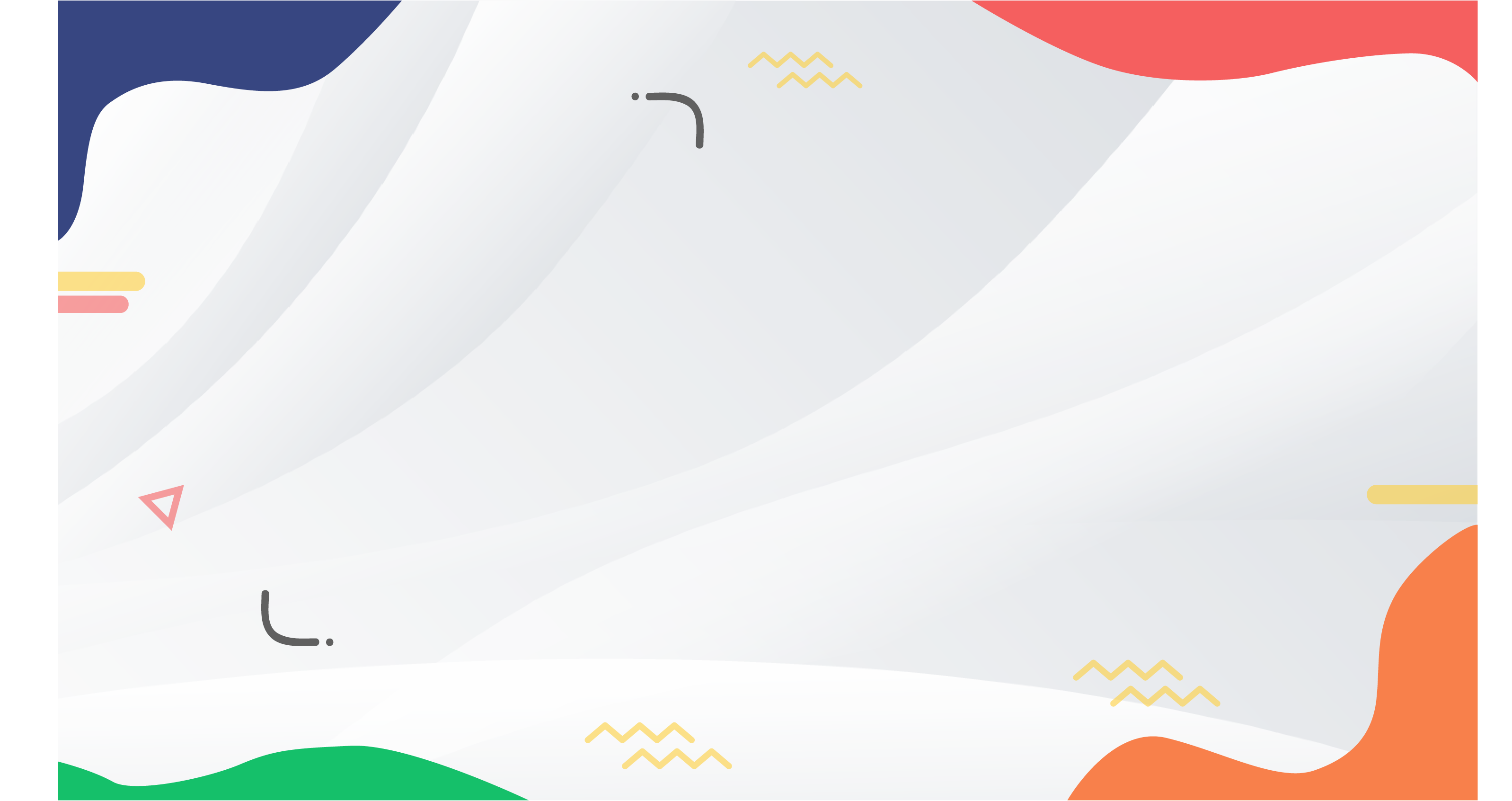 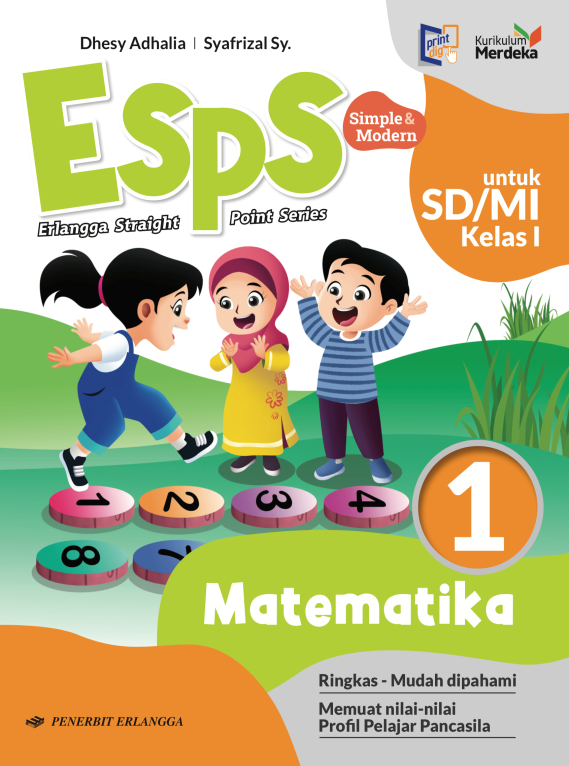 MEDIA MENGAJAR
Matematika
UNTUK SD/MI KELAS 1
Bab
2
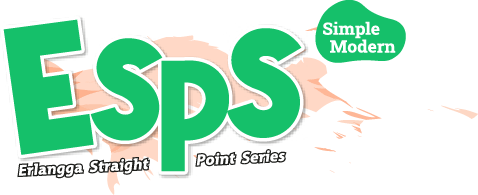 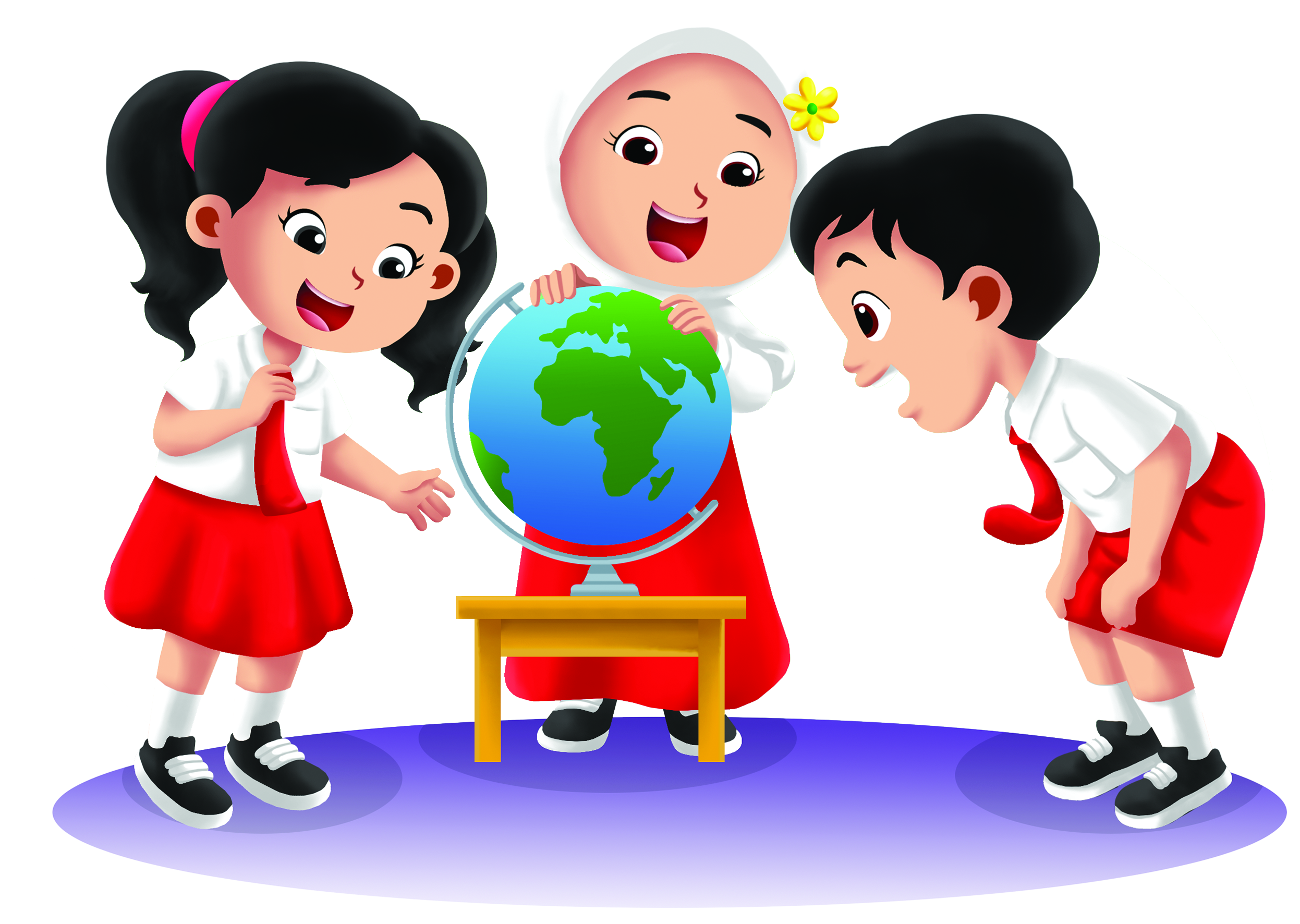 TUJUAN PEMBELAJARAN:
Membedakan berbagai bentuk bangun datar.
Mengelompokkan dan mengurutkan benda berbentuk bangun datar.
Membedakan berbagai bentuk bangun ruang.
Mengelompokkan dan mengurutkan benda berbentuk bangun ruang.
BANGUN RUANG DAN BANGUN DATAR
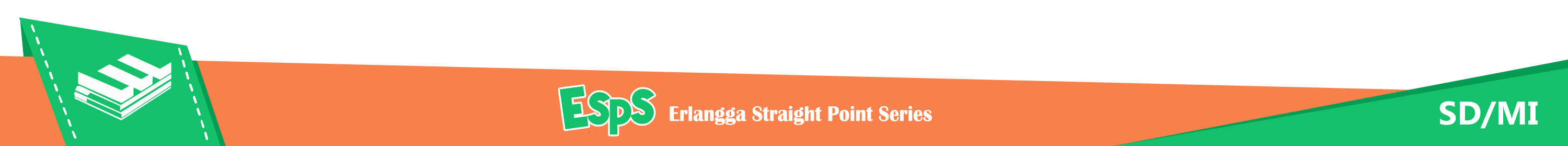 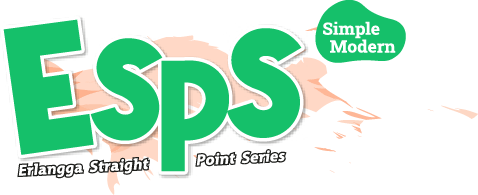 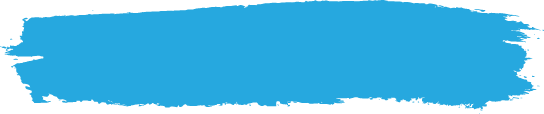 A. Bangun Datar
Jenis-Jenis Bangun Datar
BANGUN DATAR
Segitiga
Segi Empat
Lingkaran
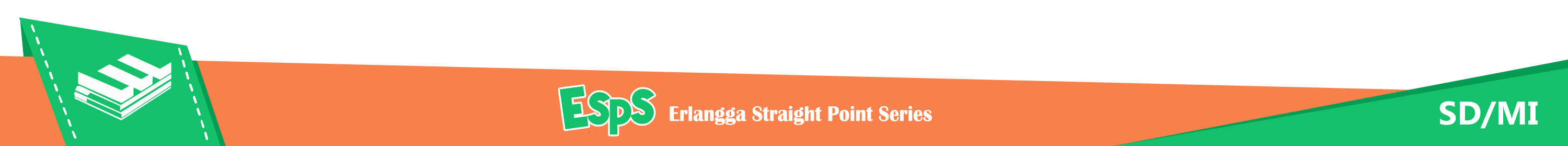 SEGITIGA
Segitiga adalah bangun datar yang memiliki:
tiga sisi
tiga sudut
sisi
sudut
Bentuk lain segitiga
Contoh benda berbentuk segitiga:
Rambu lalu lintas
Penggaris segitiga
Potongan piza
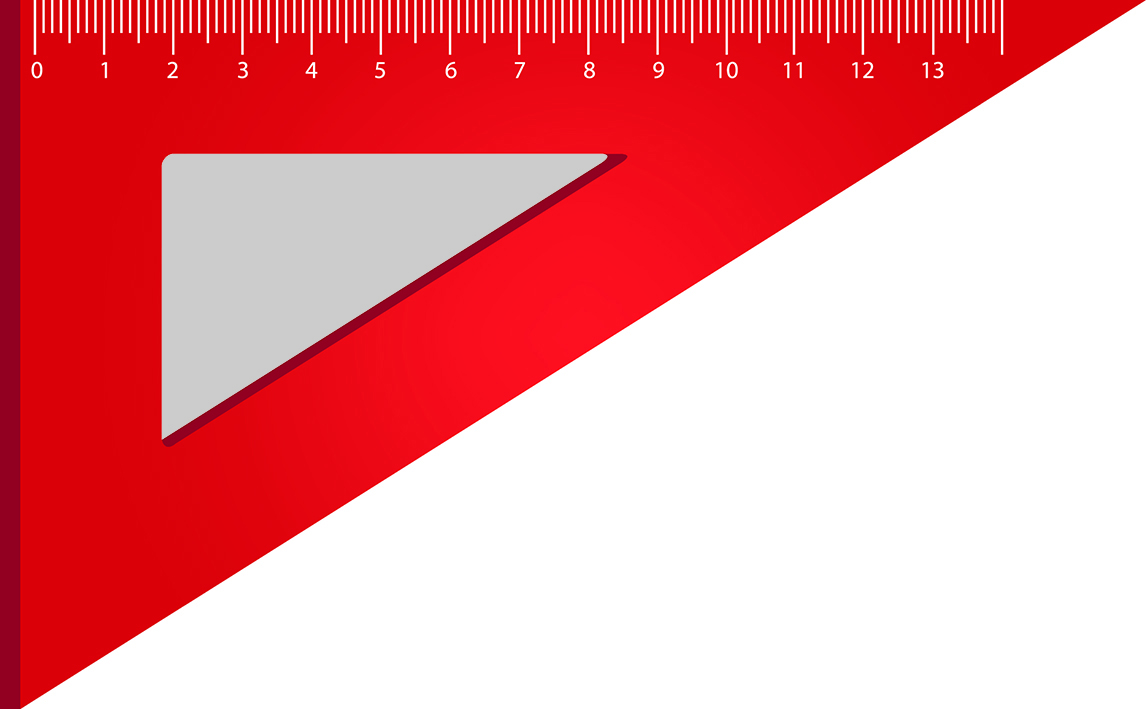 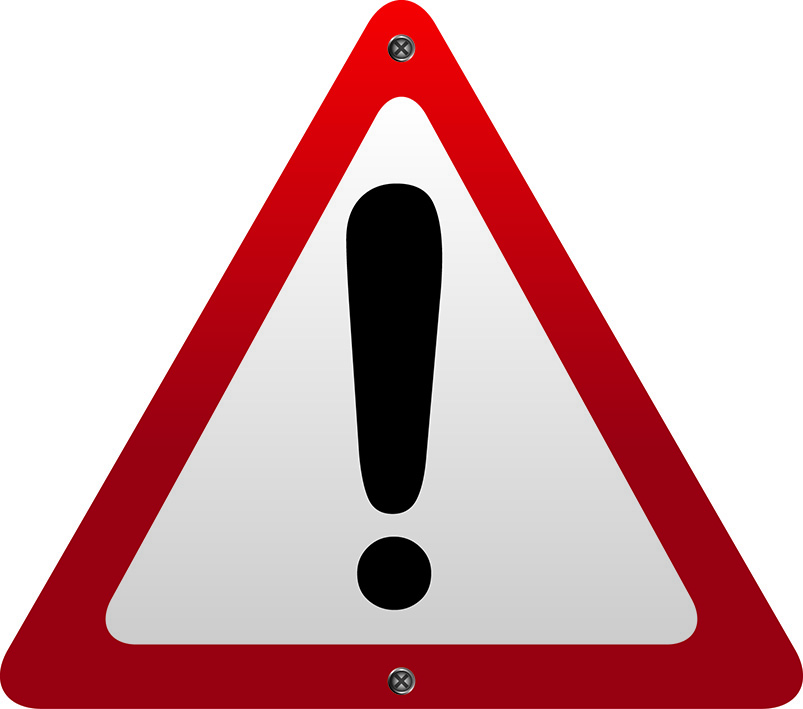 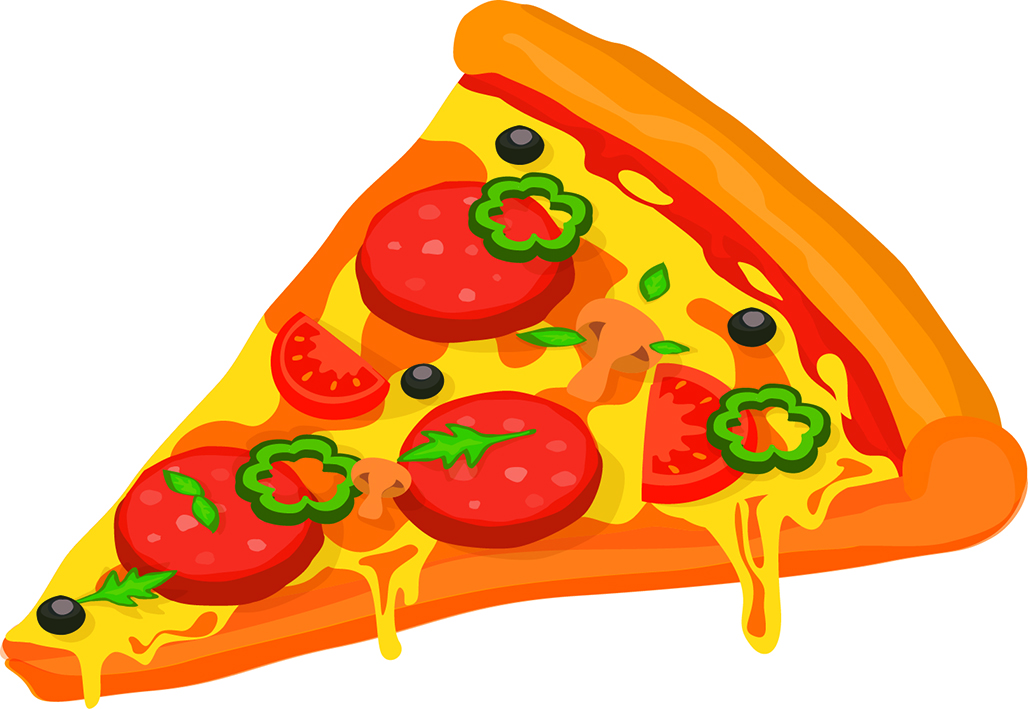 SEGI EMPAT
Segi empat adalah bangun datar yang memiliki:
empat sisi
empat sudut
sisi
sudut
Bentuk lain segi empat
Contoh benda berbentuk segi empat:
Pintu
Layangan
Jendela
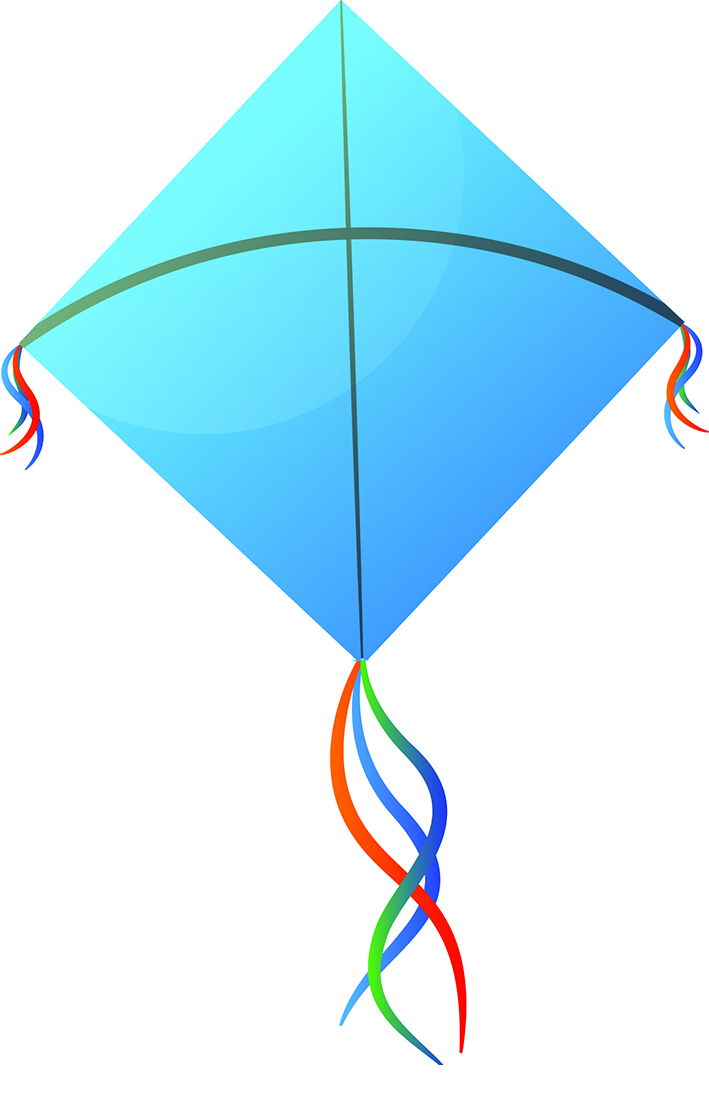 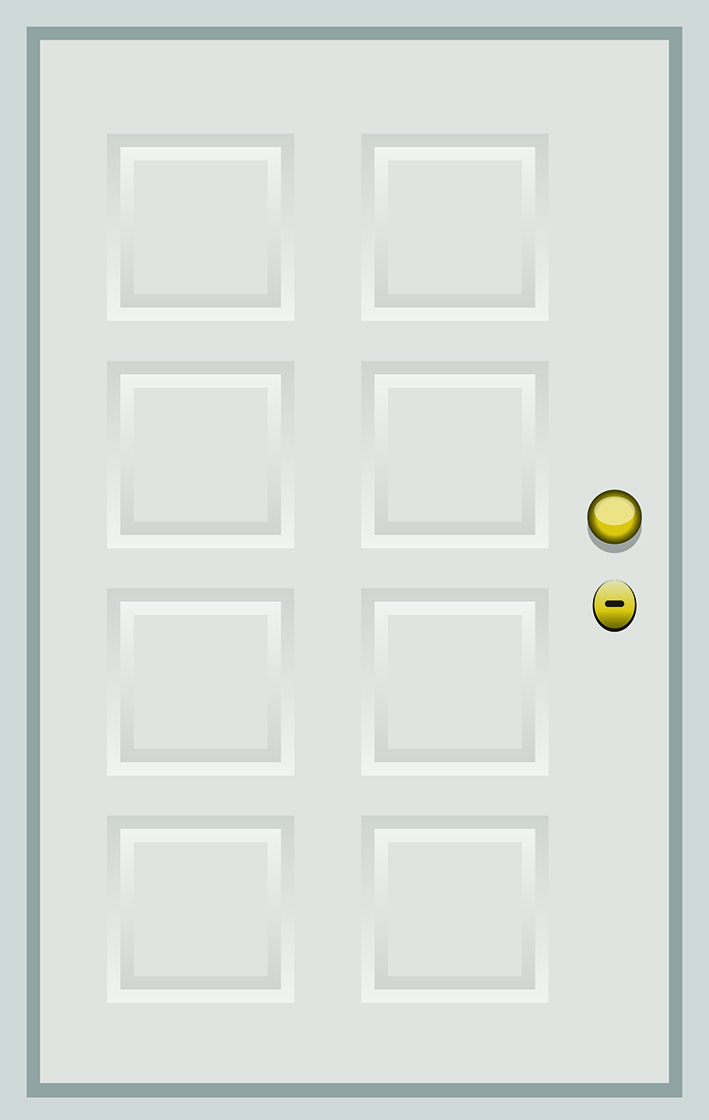 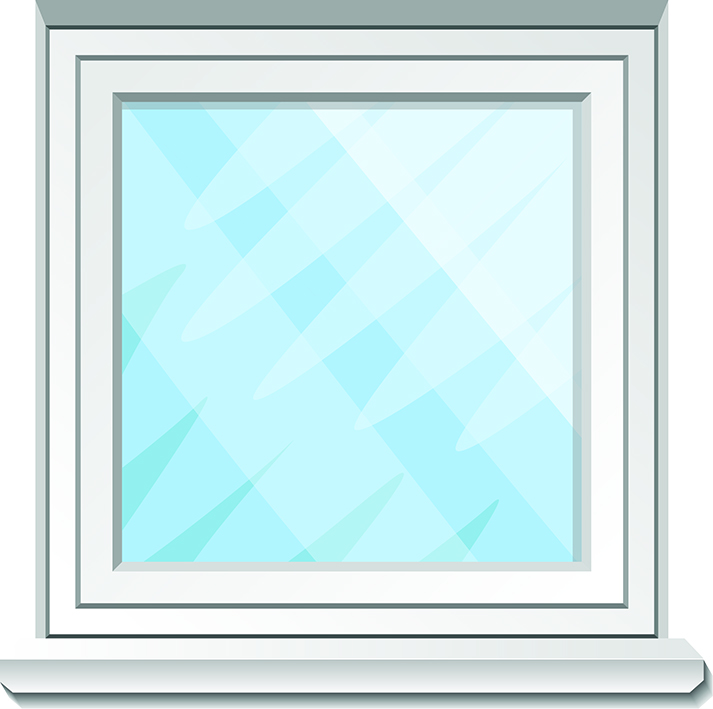 LINGKARAN
Lingkaran adalah bangun datar yang memiliki:
satu sisi lengkung
Sisi lengkung
Contoh benda berbentuk lingkaran
Bola
Tiruan Bumi (Globe)
Uang Koin
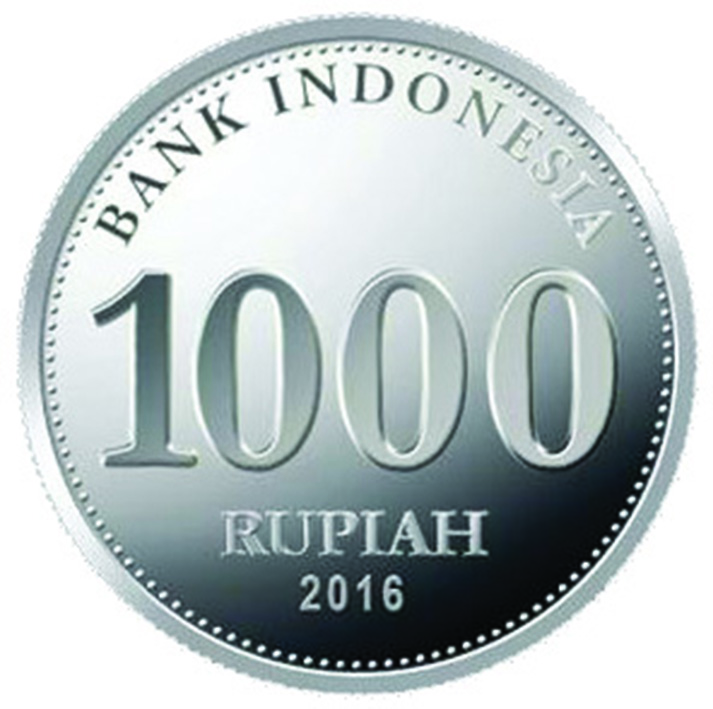 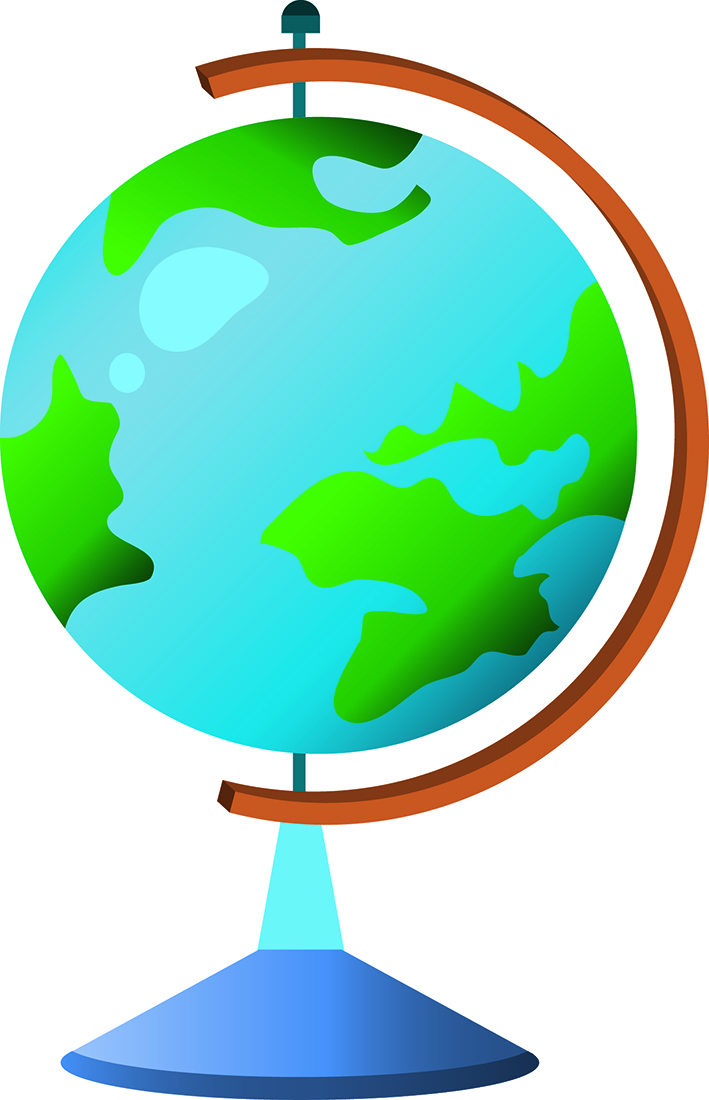 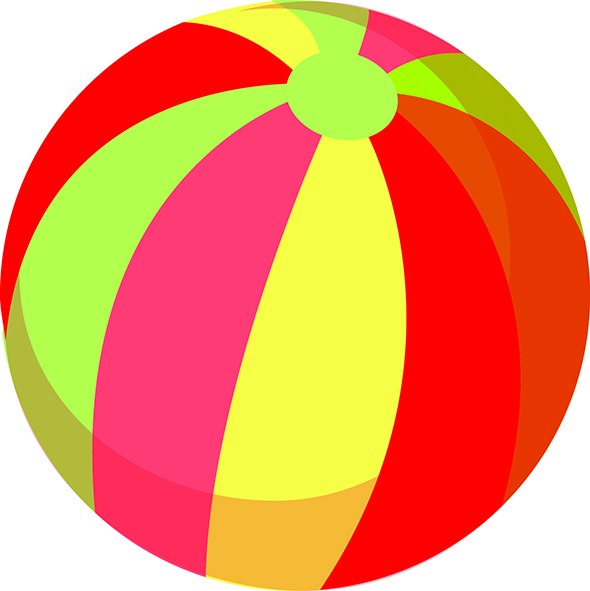 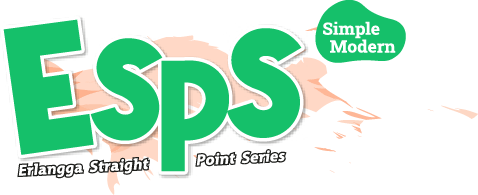 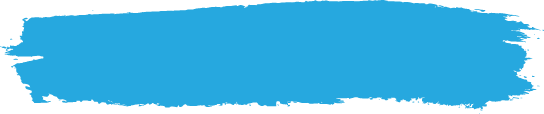 B. Mengelompokkan Bangun Datar
Kelompokkan benda berikut sesuai dengan bentuknya.
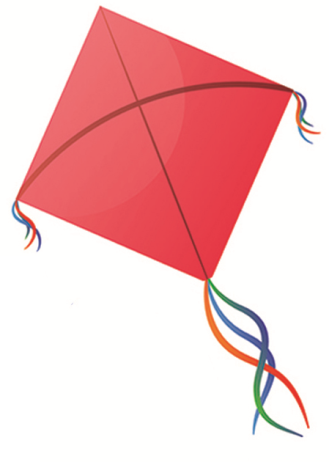 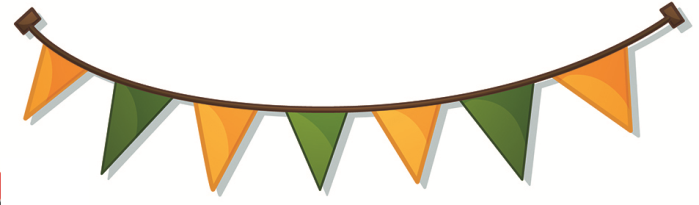 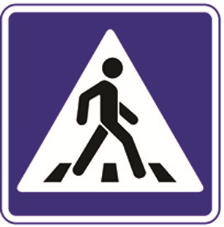 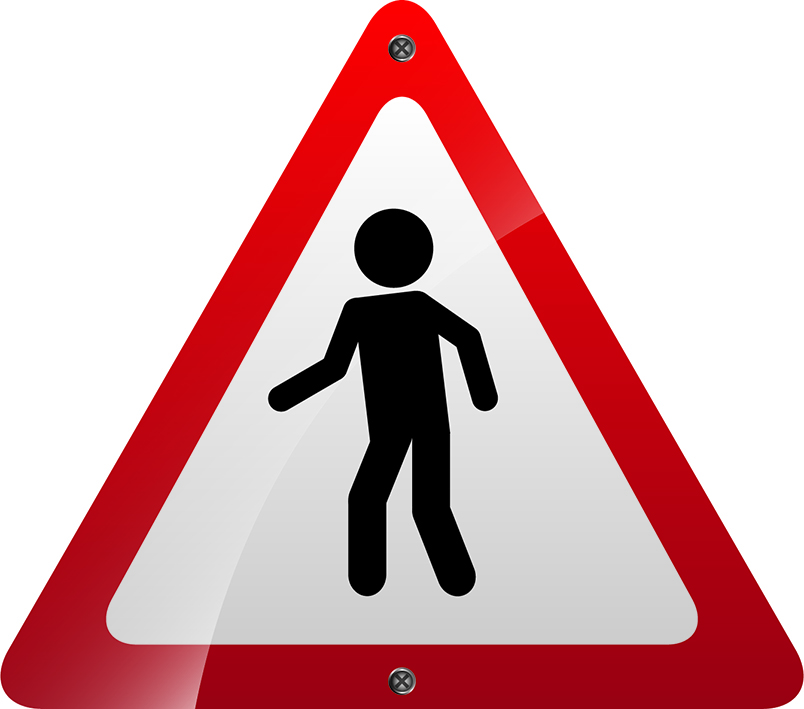 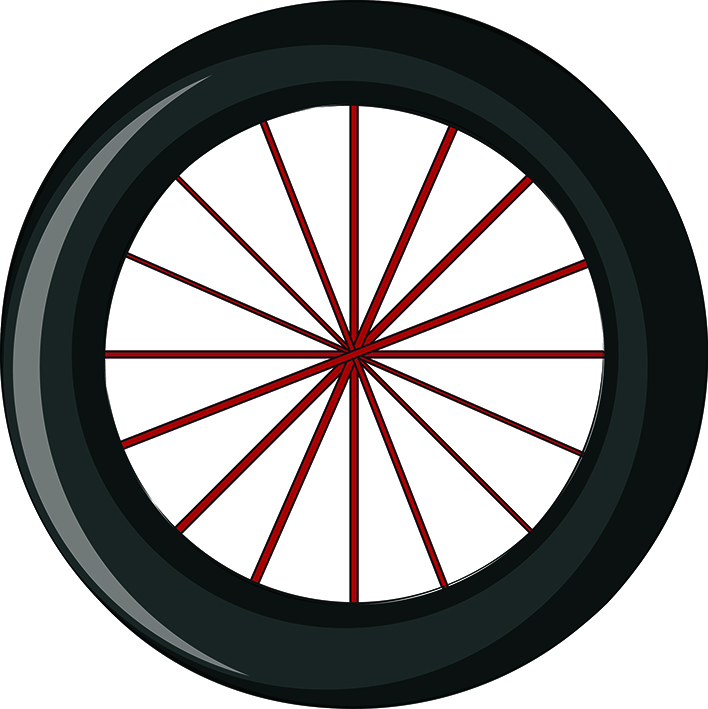 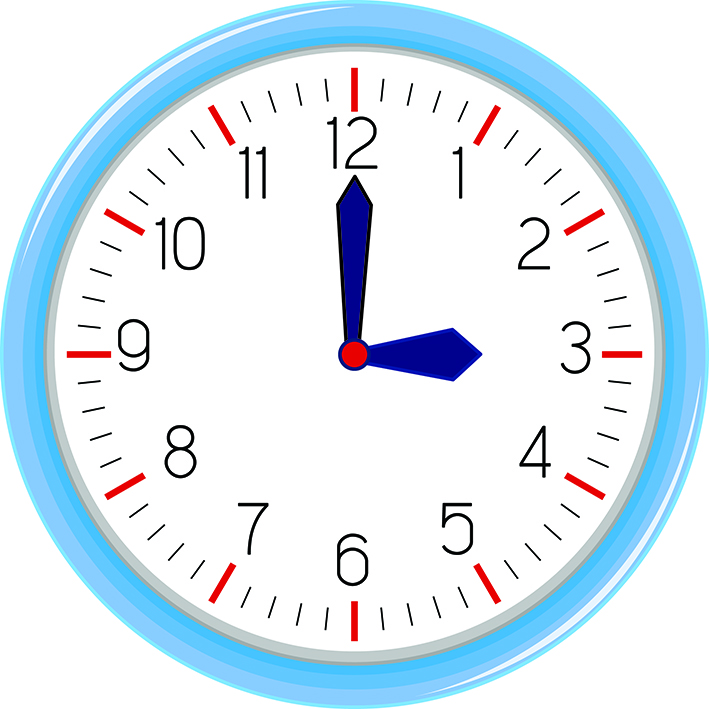 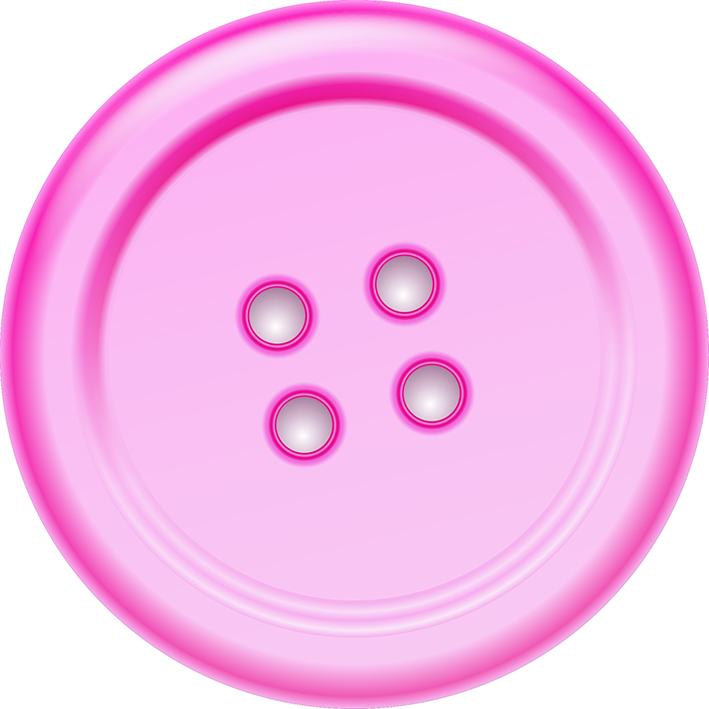 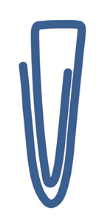 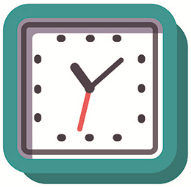 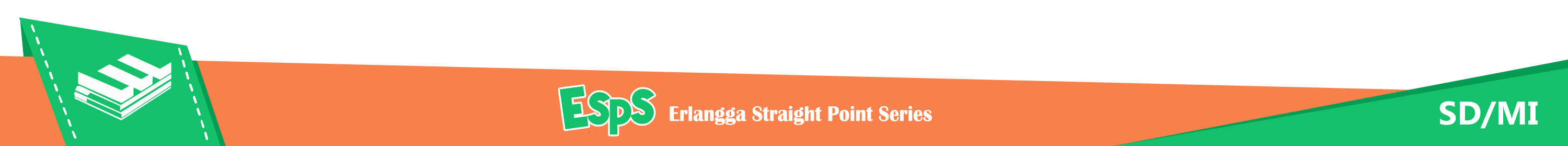 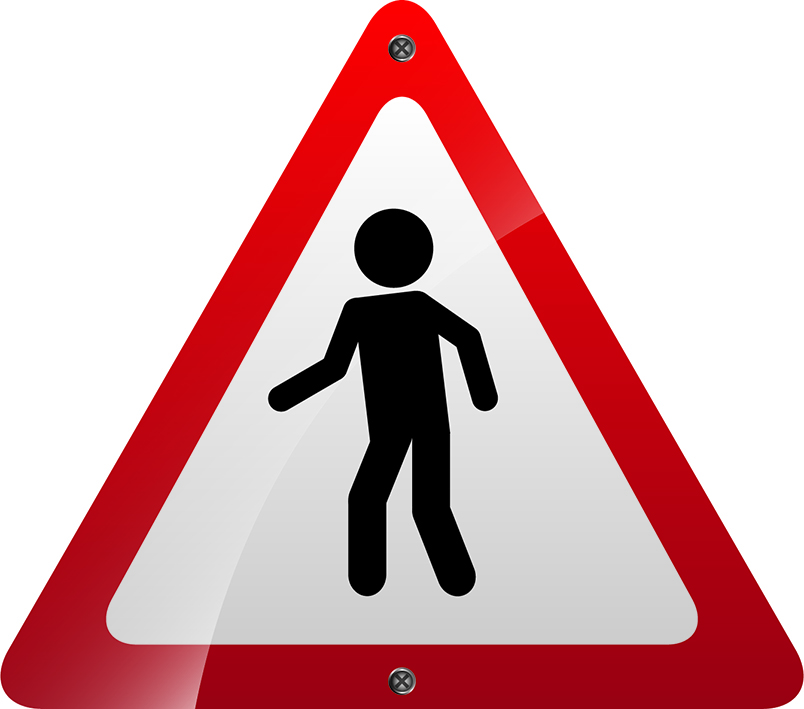 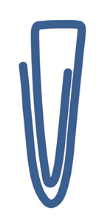 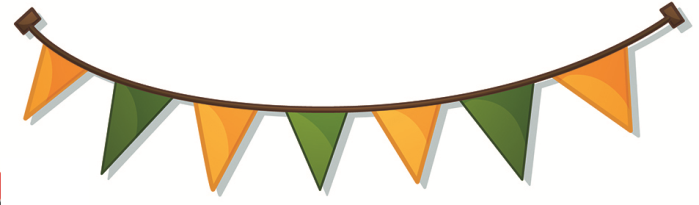 Segitiga
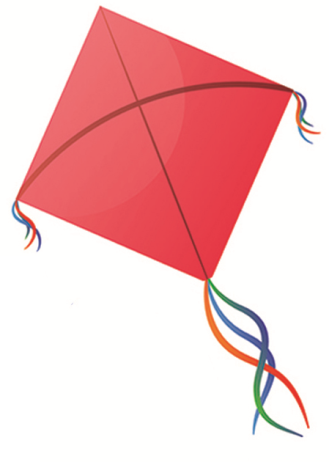 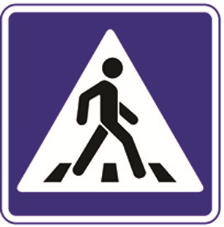 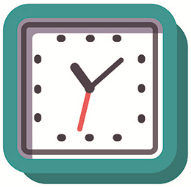 Segi empat
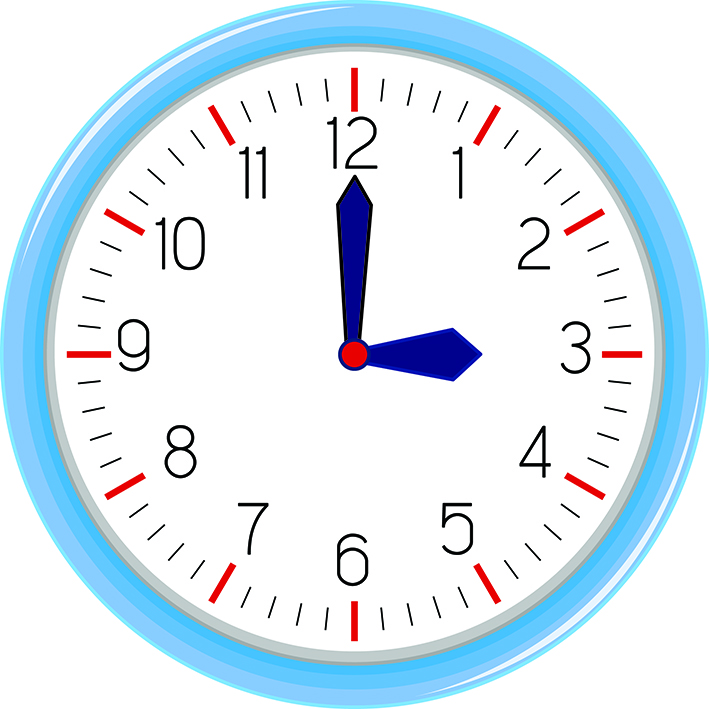 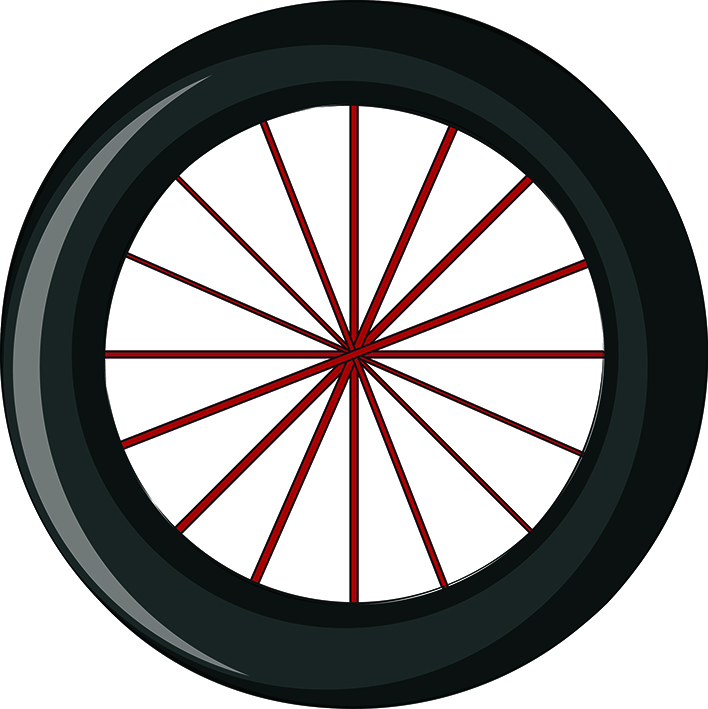 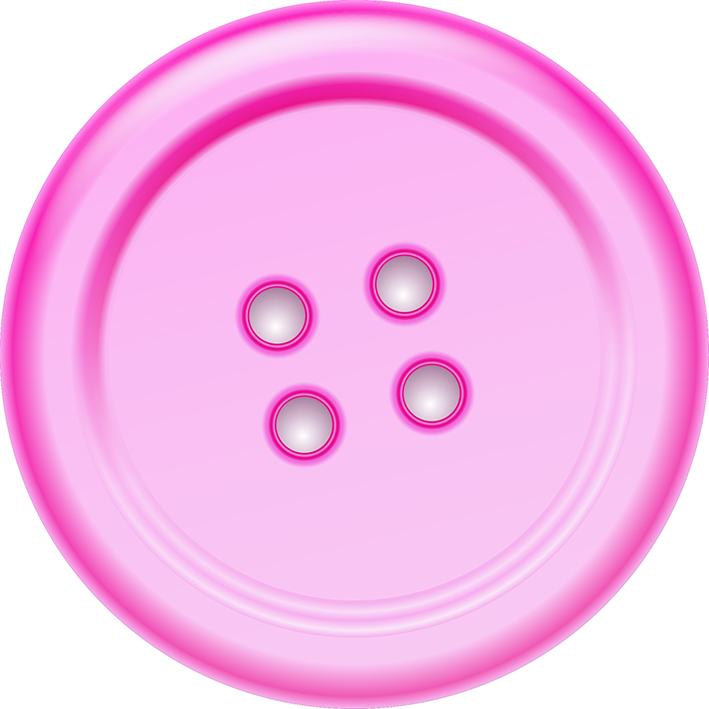 Lingkaran
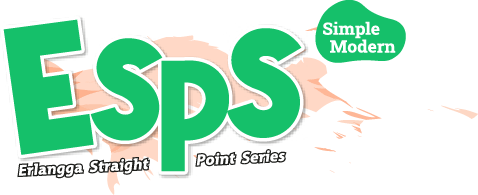 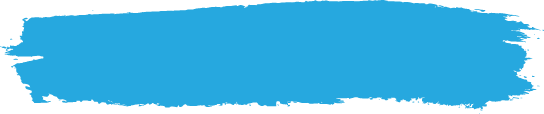 C. Bangun Ruang
Jenis-Jenis Bangun Ruang
BANGUN RUANG
Balok
Bola
Kerucut
Kubus
Tabung
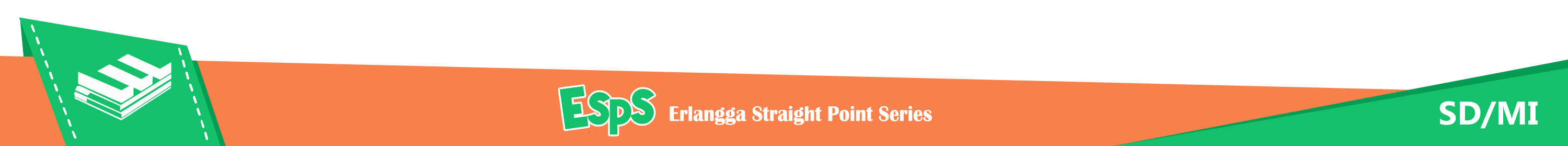 BALOK
sisi
Balok adalah bangun ruang yang memiliki:
enam sisi
dua belas rusuk
delapan titik sudut
rusuk
titik sudut
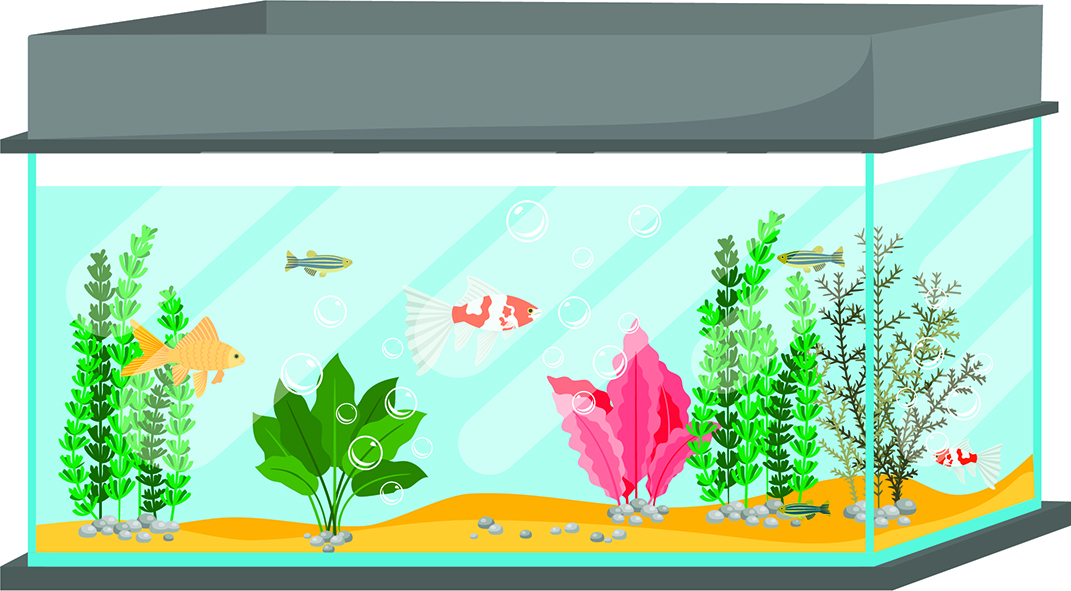 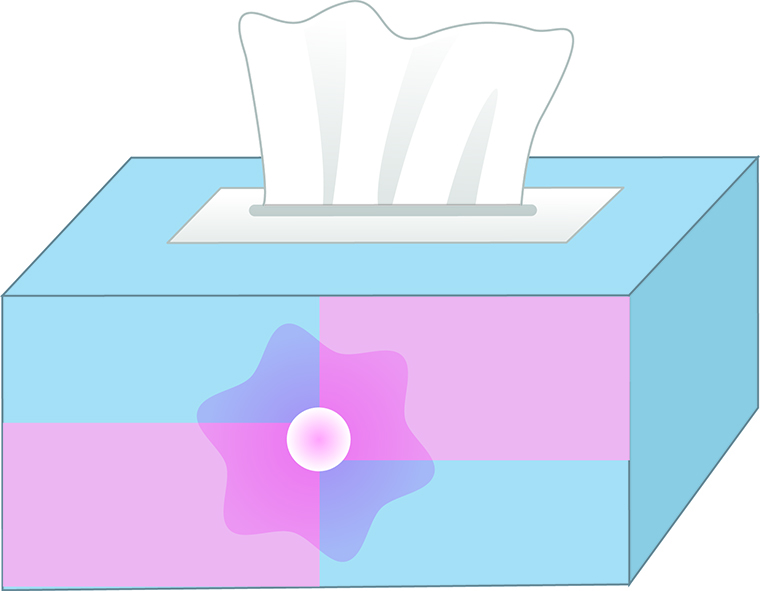 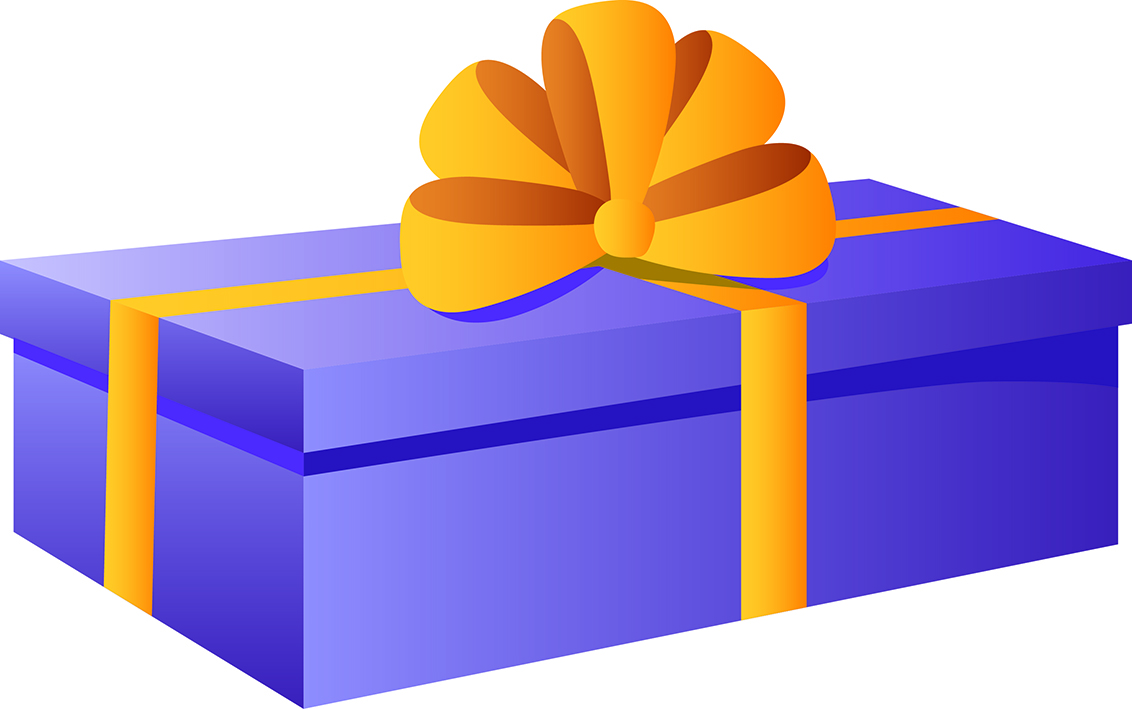 Contoh benda berbentuk balok
kotak kado
kotak tisu
akuarium
KUBUS
sisi
Kubus adalah bangun ruang yang memiliki:
enam sisi (semua sisi sama)
dua belas rusuk
delapan titik sudut
rusuk
titik sudut
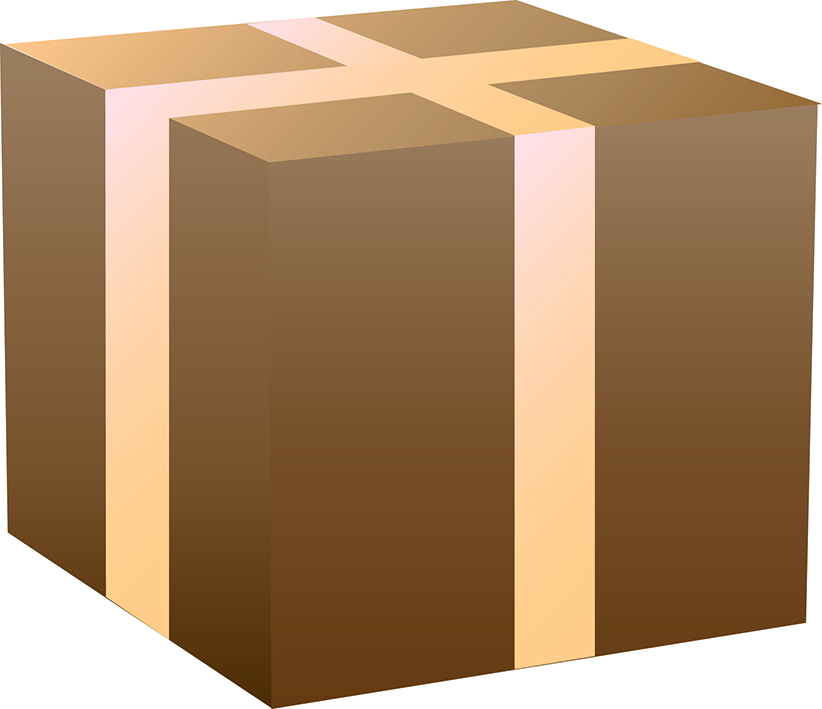 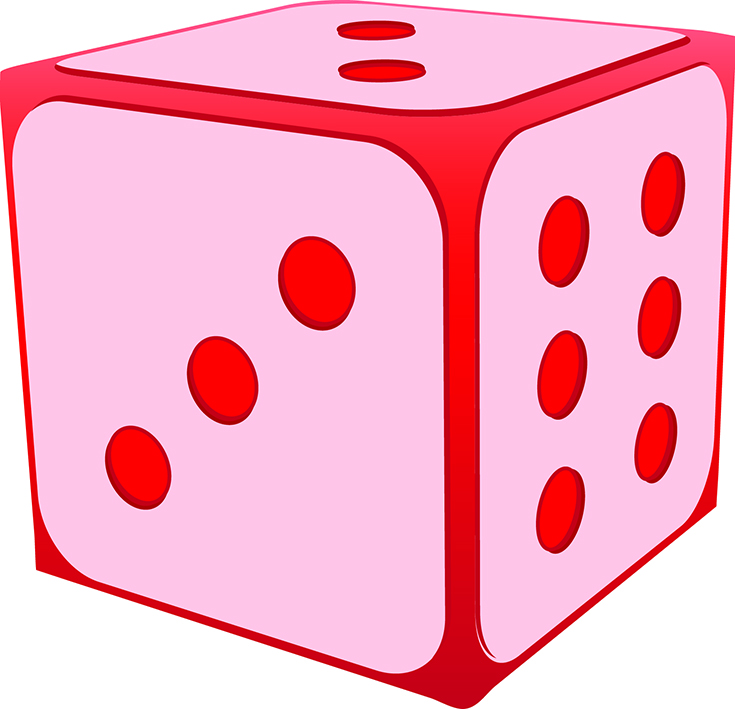 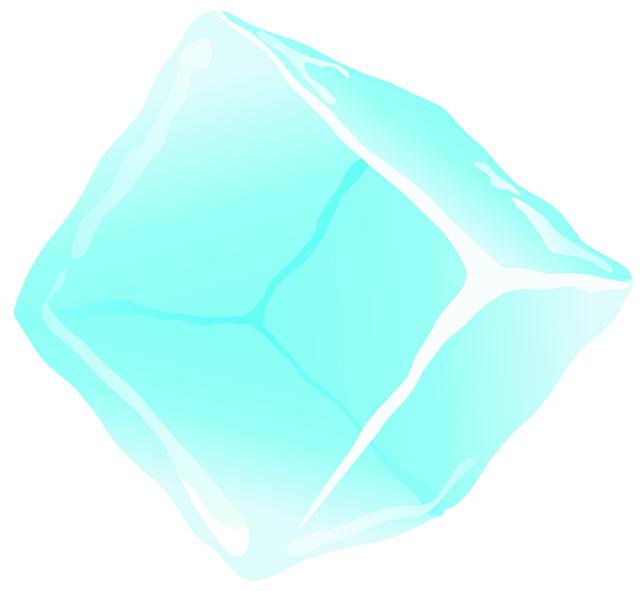 Contoh benda berbentuk kubus
es batu
dadu
kardus
BOLA
Bola adalah bangun ruang yang memiliki:
satu sisi lengkung
sisi 
lengkung
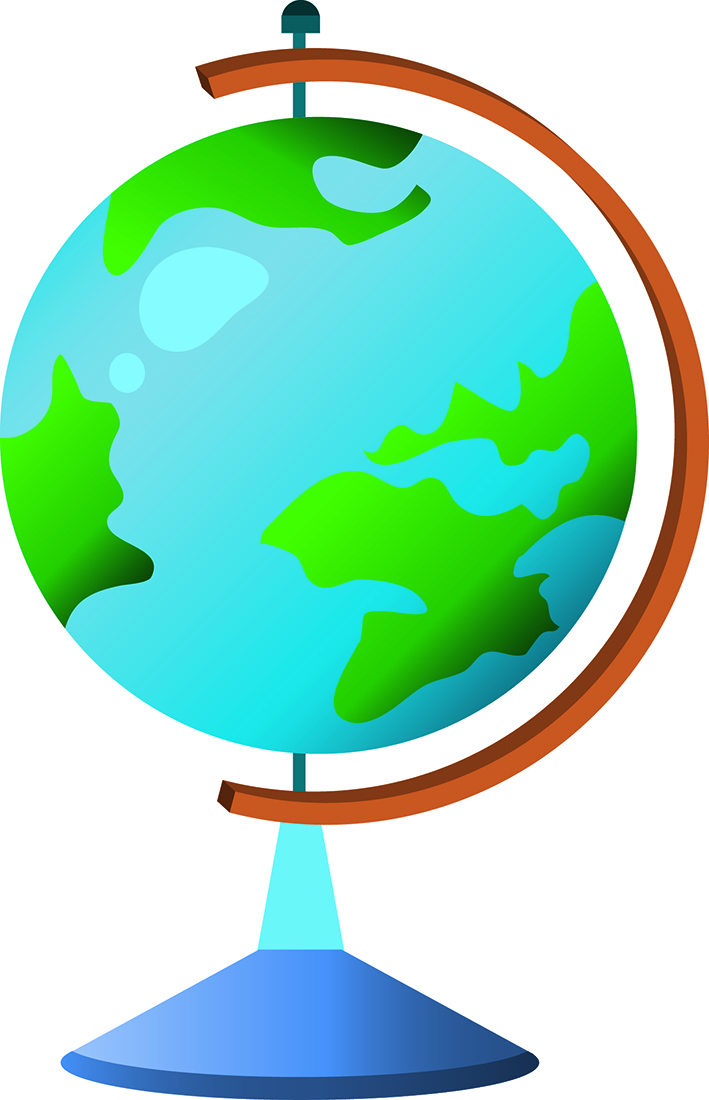 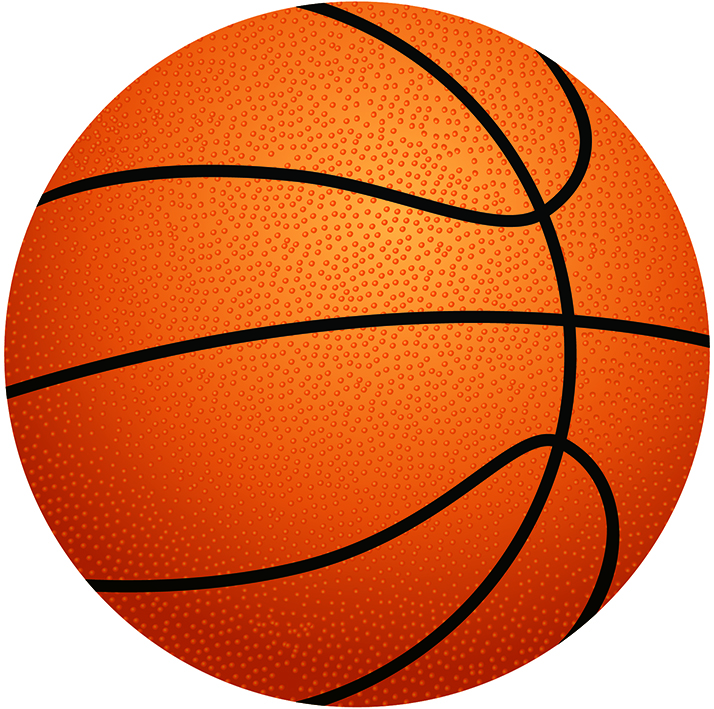 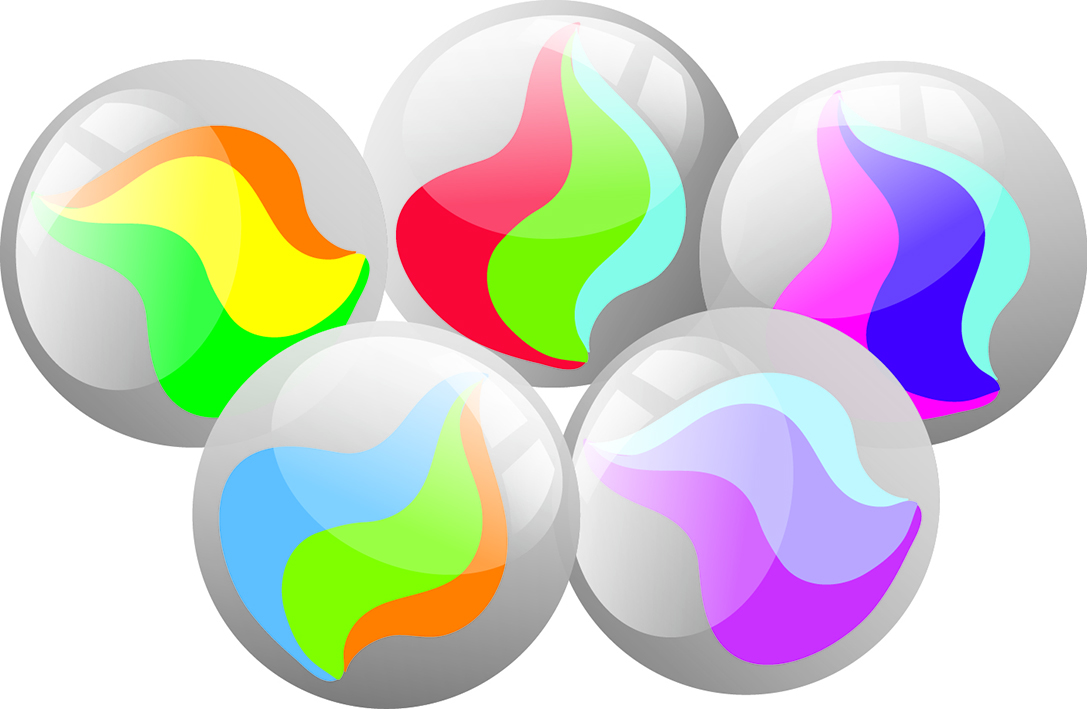 Contoh benda berbentuk bola
kelereng
bola basket
globe
sisi alas
TABUNG
Tabung adalah bangun ruang yang memiliki :
satu sisi lengkung
dua sisi berbentuk lingkaran
dua rusuk lengkung
sisi 
lengkung
rusuk
lengkung
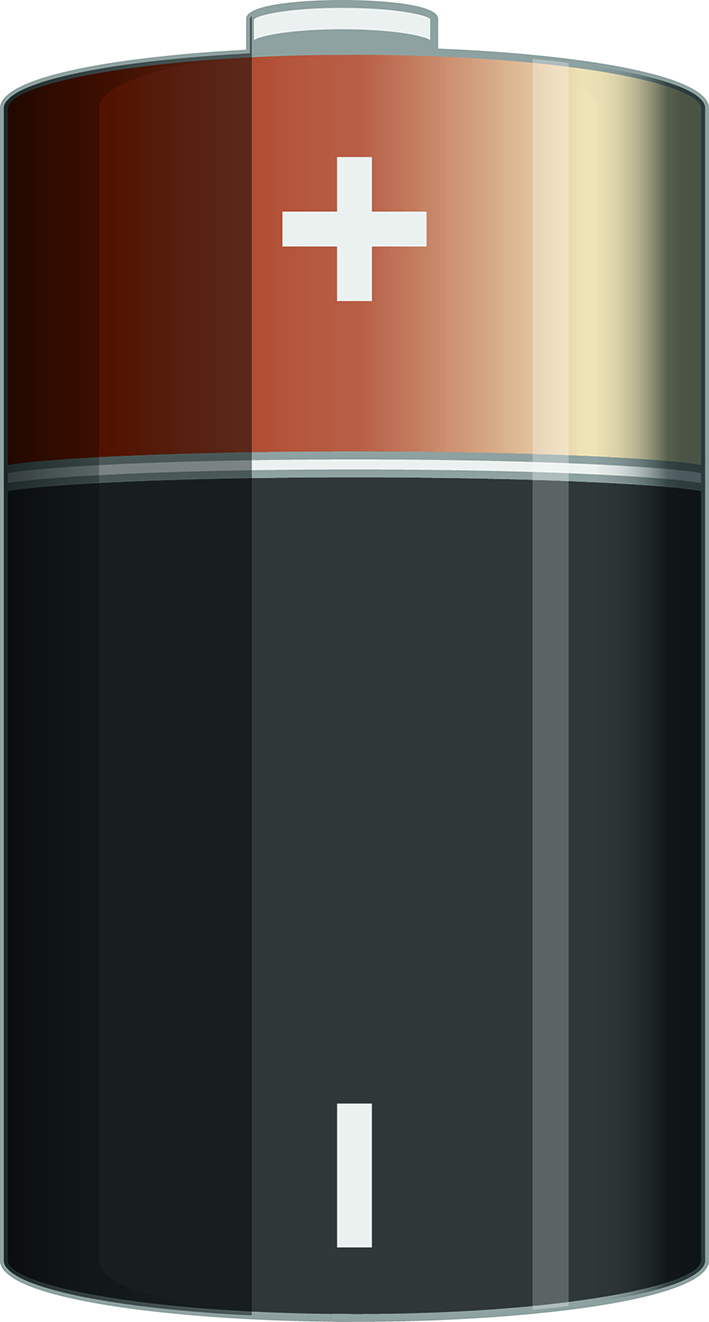 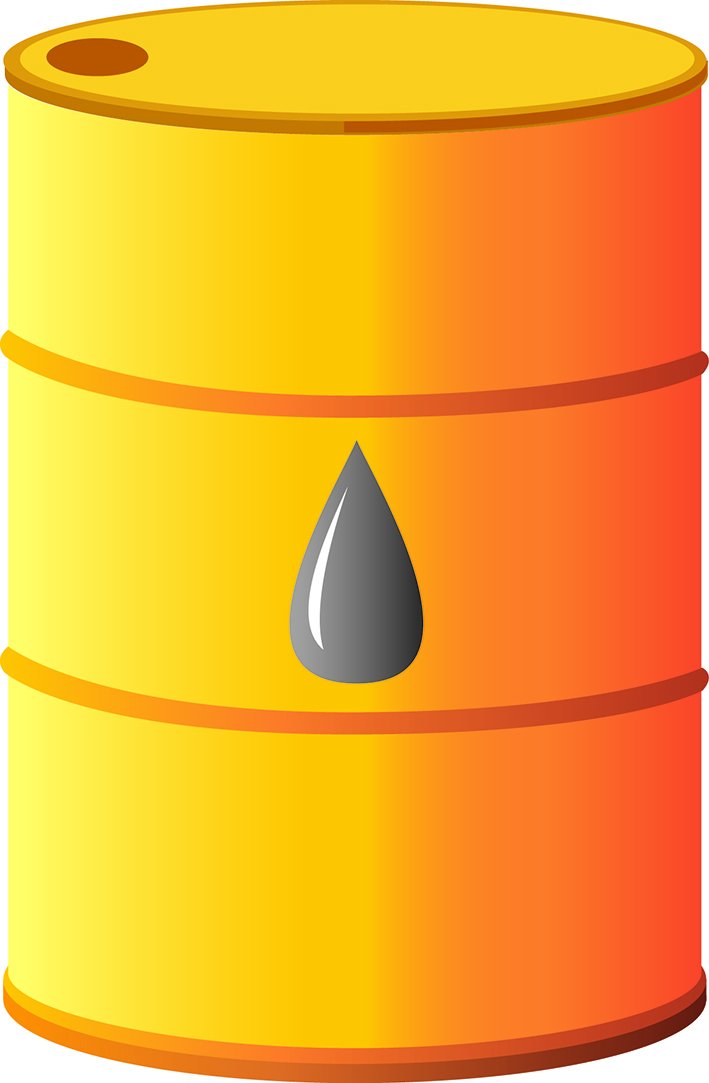 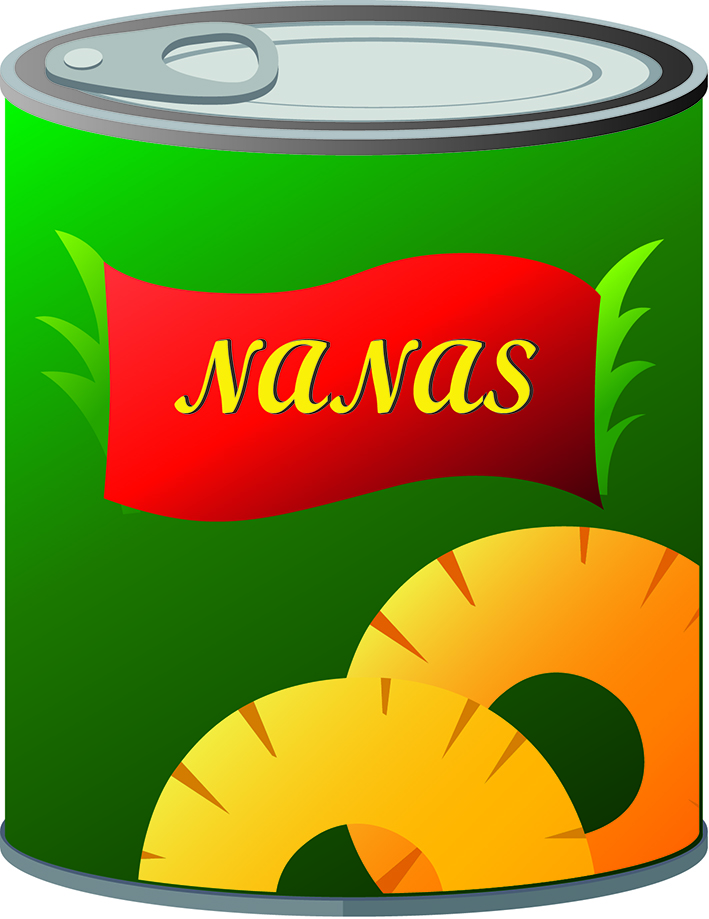 Contoh benda berbentuk tabung
kaleng
drum
baterai
titik puncak
KERUCUT
Kerucut adalah bangun ruang yang memiliki :
satu sisi lengkung
satu sisi alas berbentuk lingkaran
satu rusuk lengkung
satu titik puncak
sisi lengkung
rusuk lengkung
sisi alas
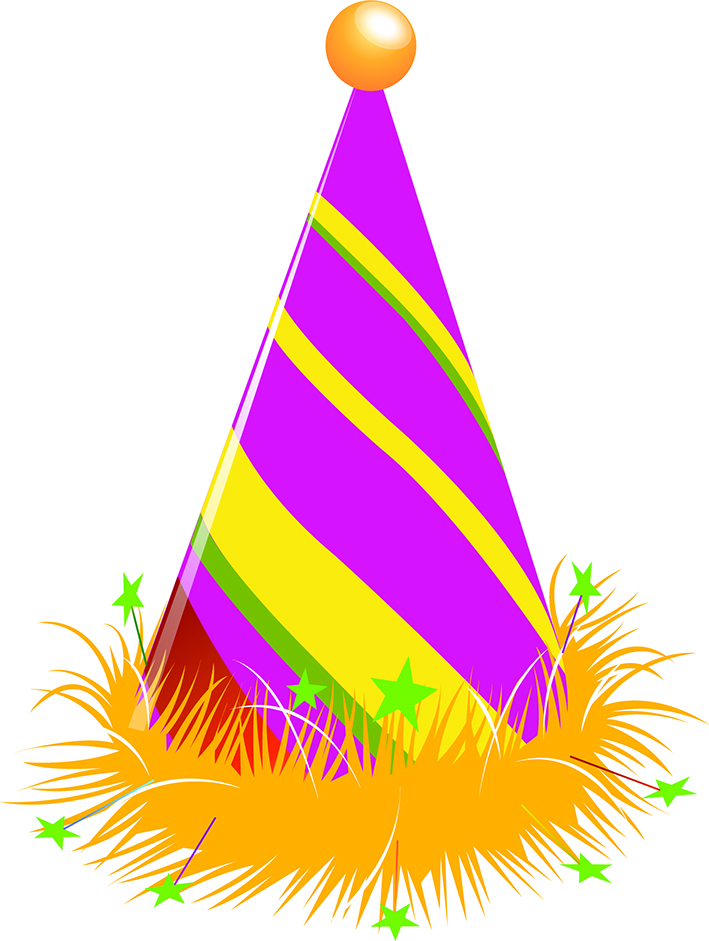 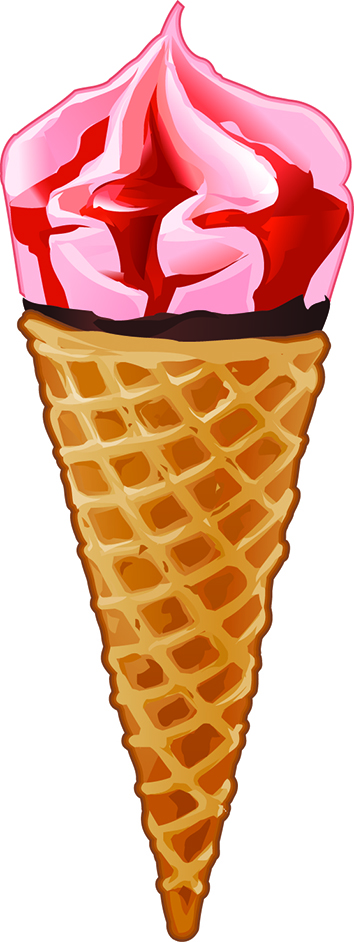 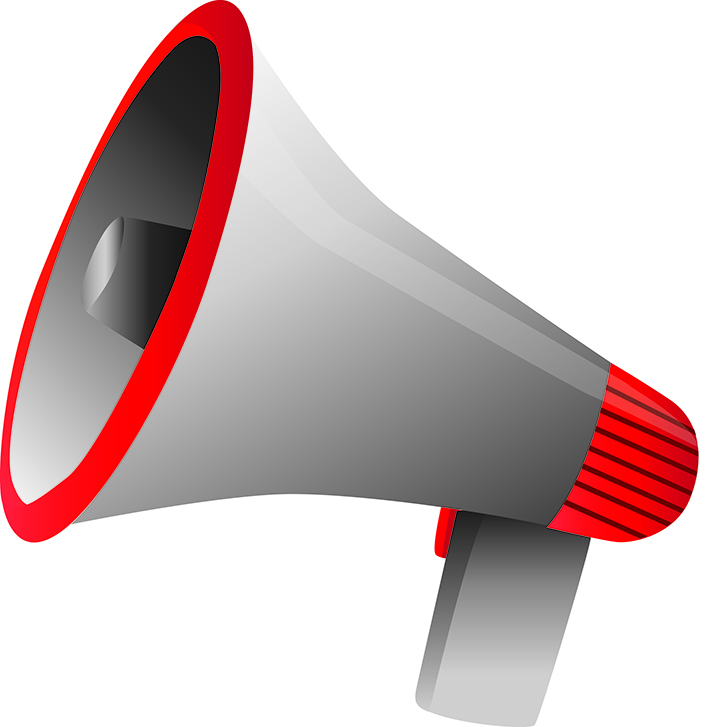 Contoh benda berbentuk kerucut
topi
ulang tahun
pengeras suara
es krim
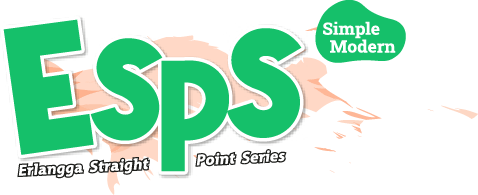 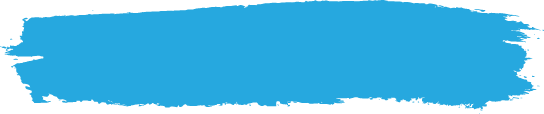 D. Mengelompokkan dan Mengurutkan Bangun Ruang
Kelompokkan benda berikut sesuai dengan bentuknya.
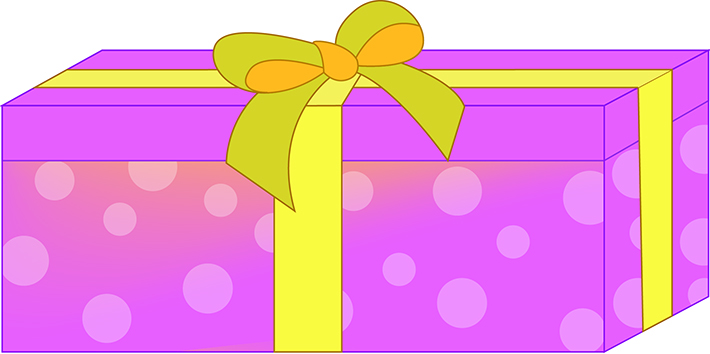 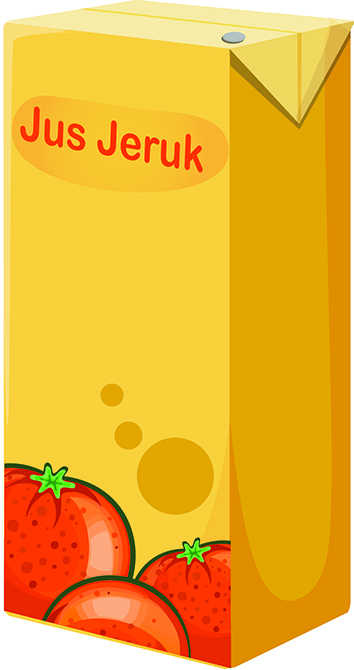 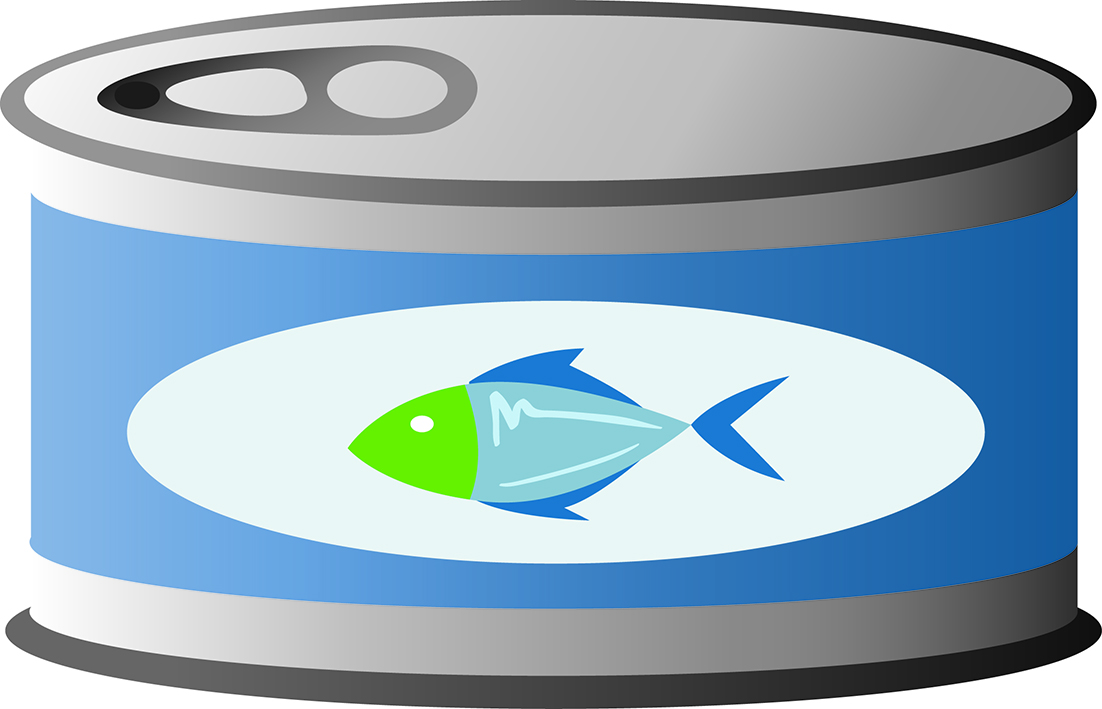 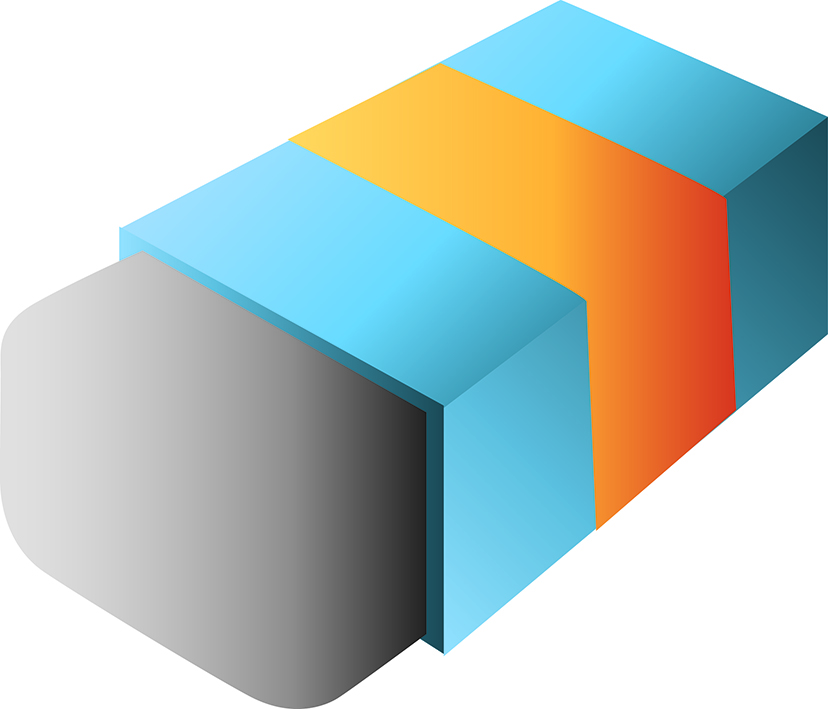 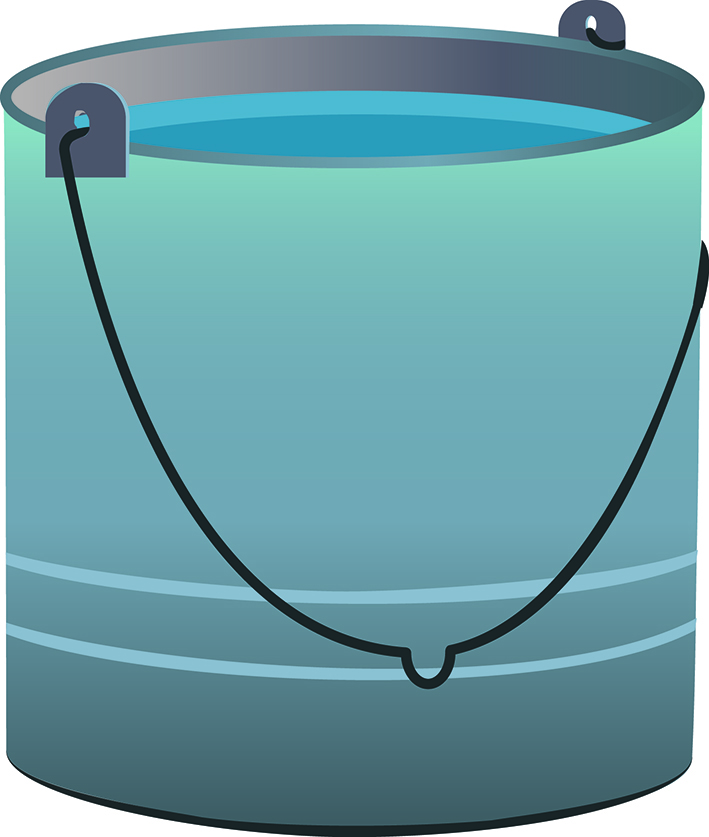 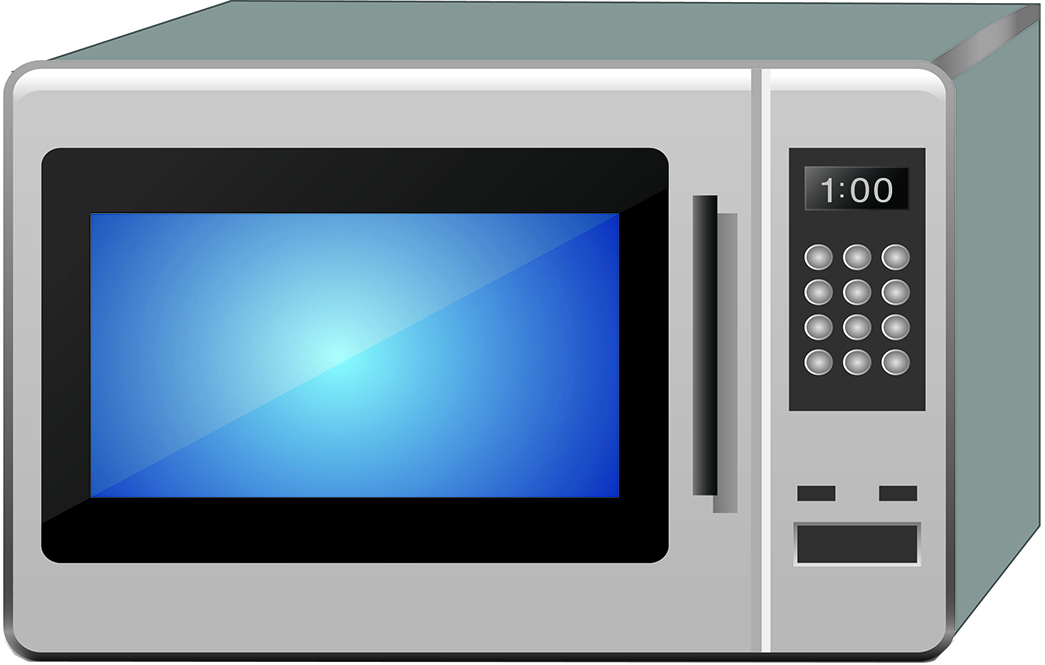 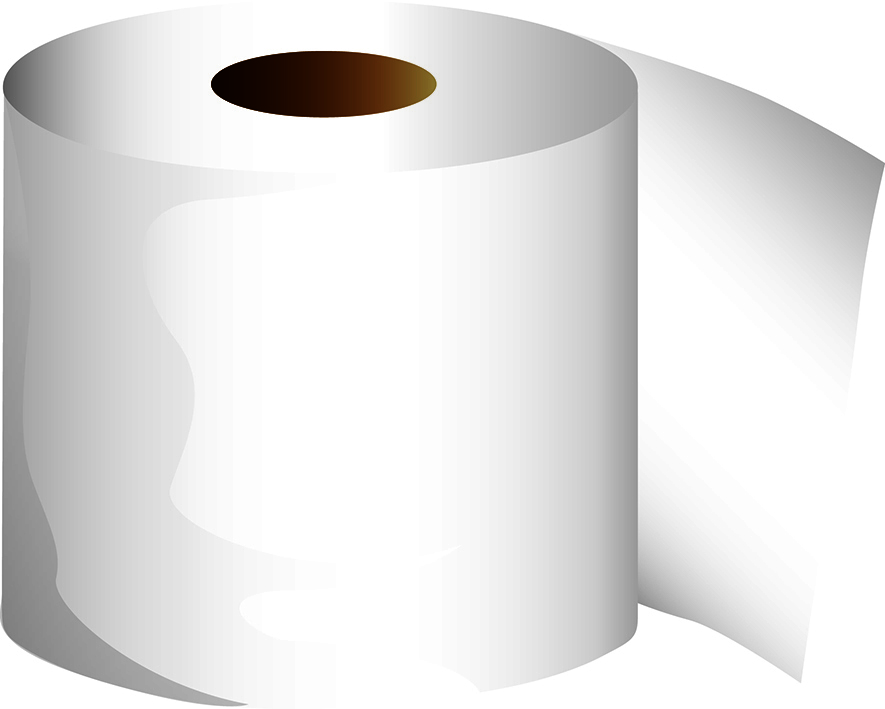 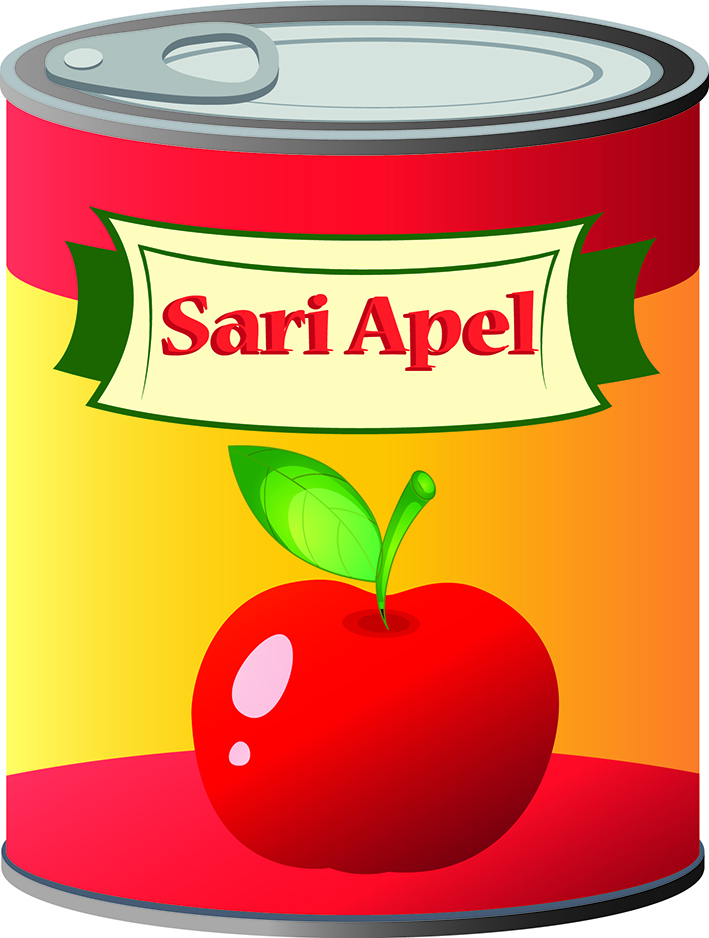 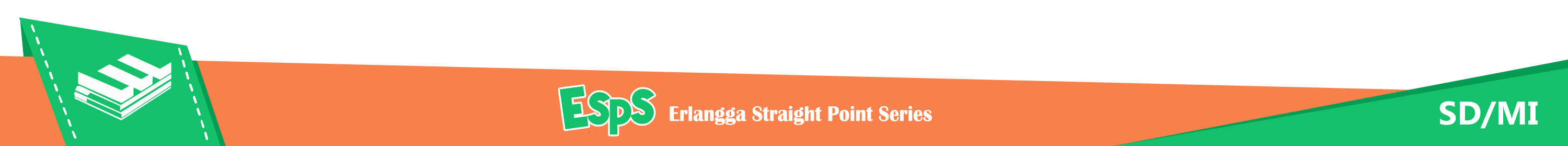 Balok
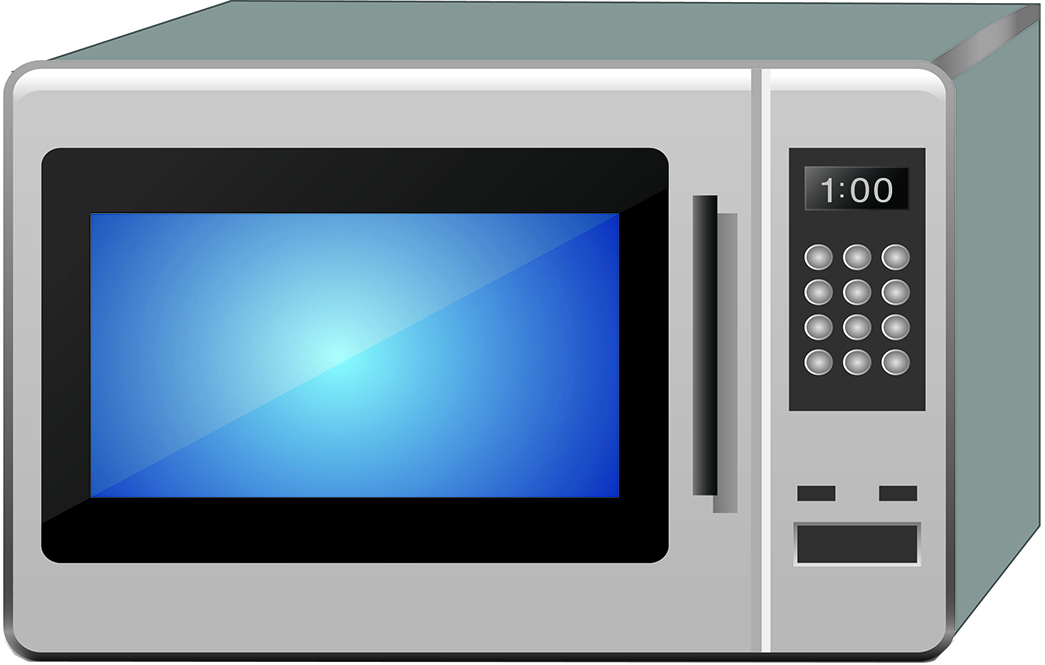 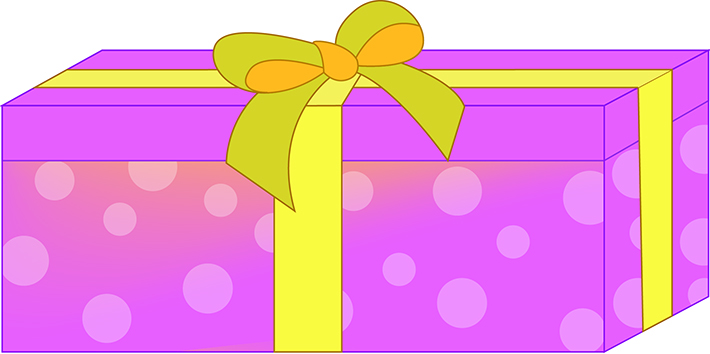 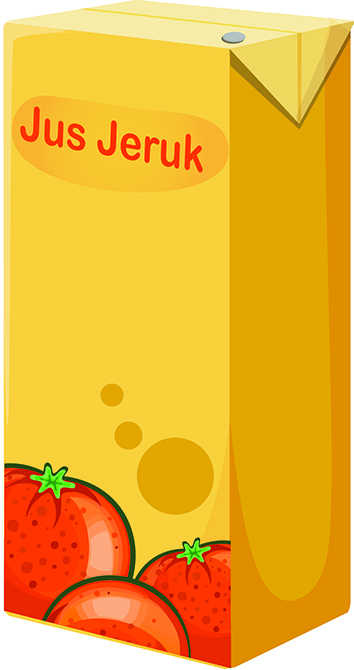 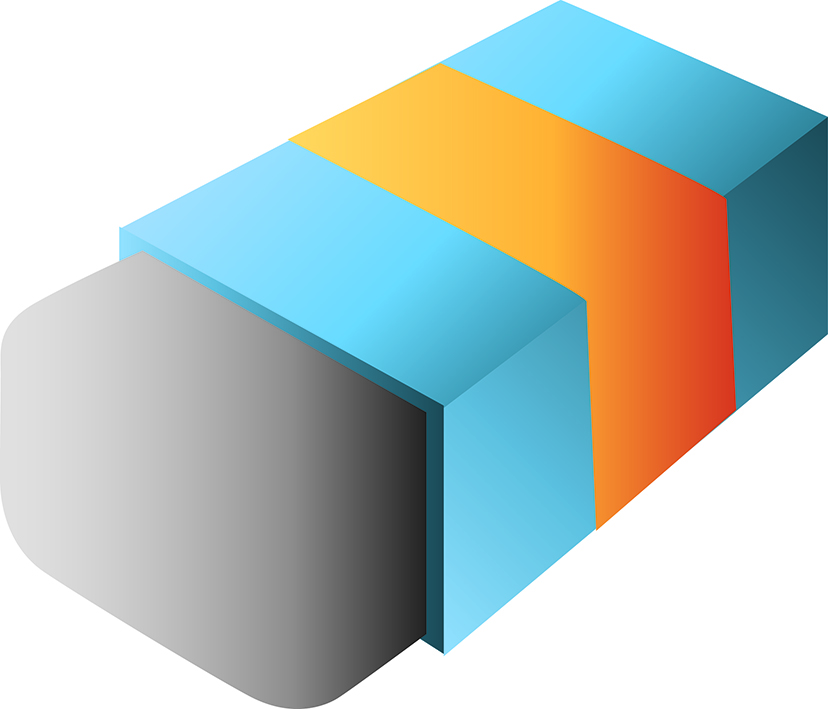 Urutan benda berbentuk balok dari yang terkecil:
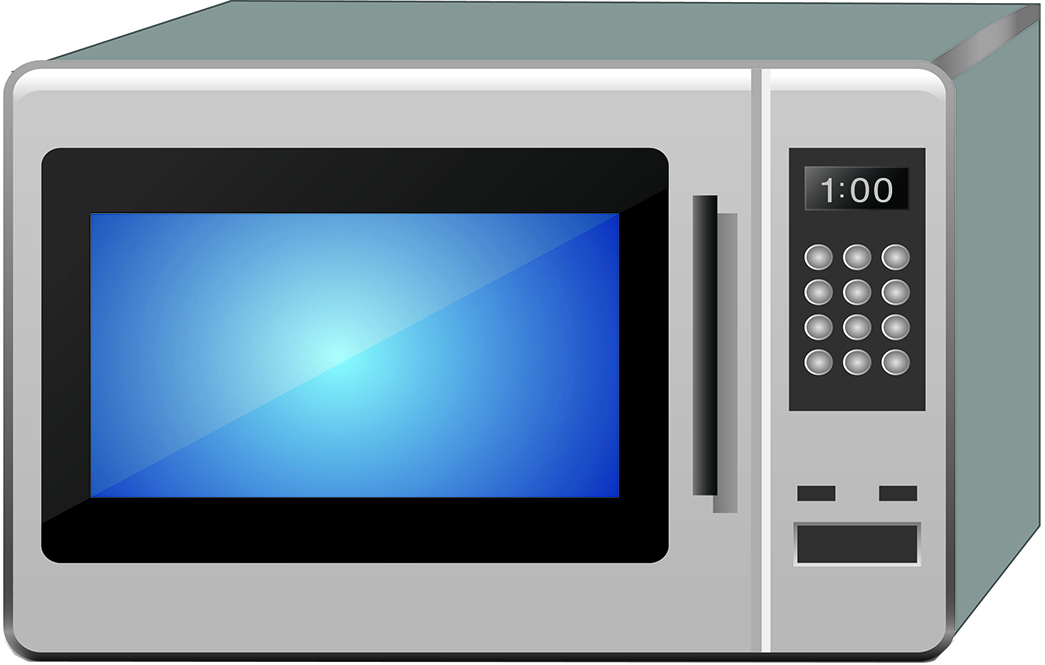 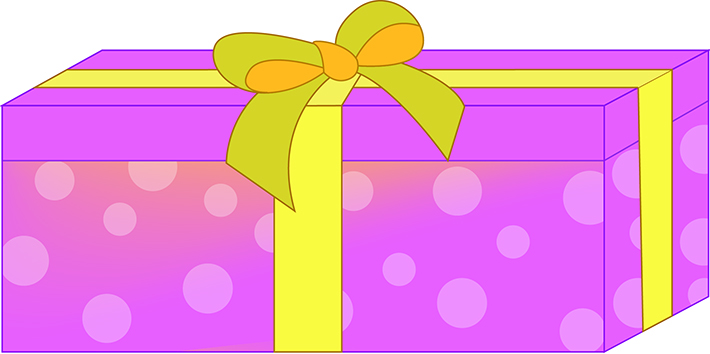 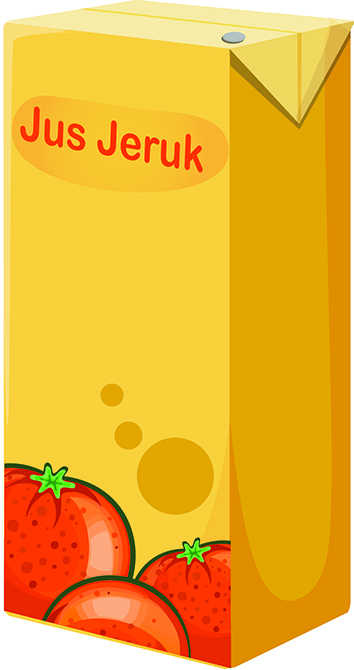 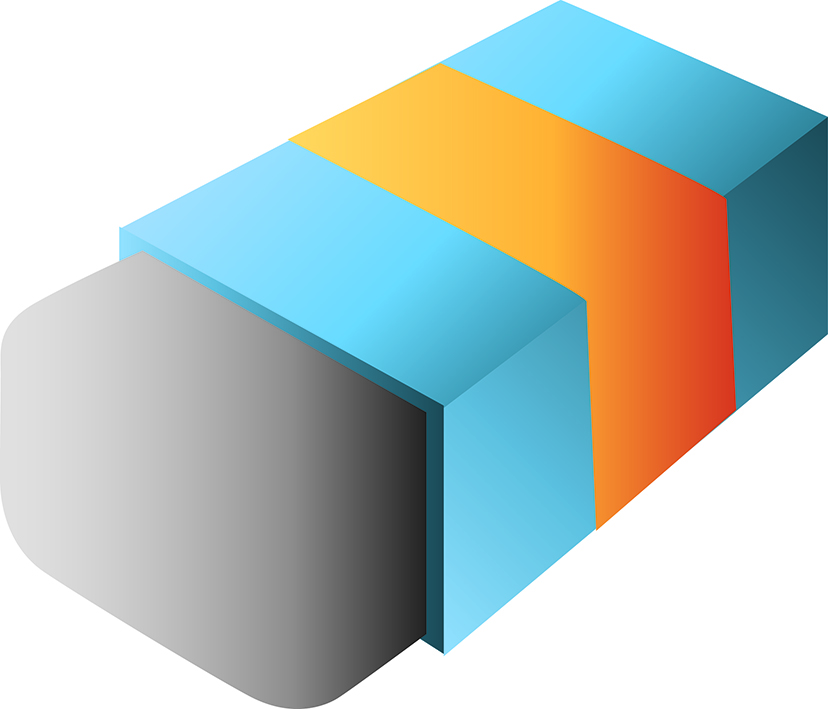 Tabung
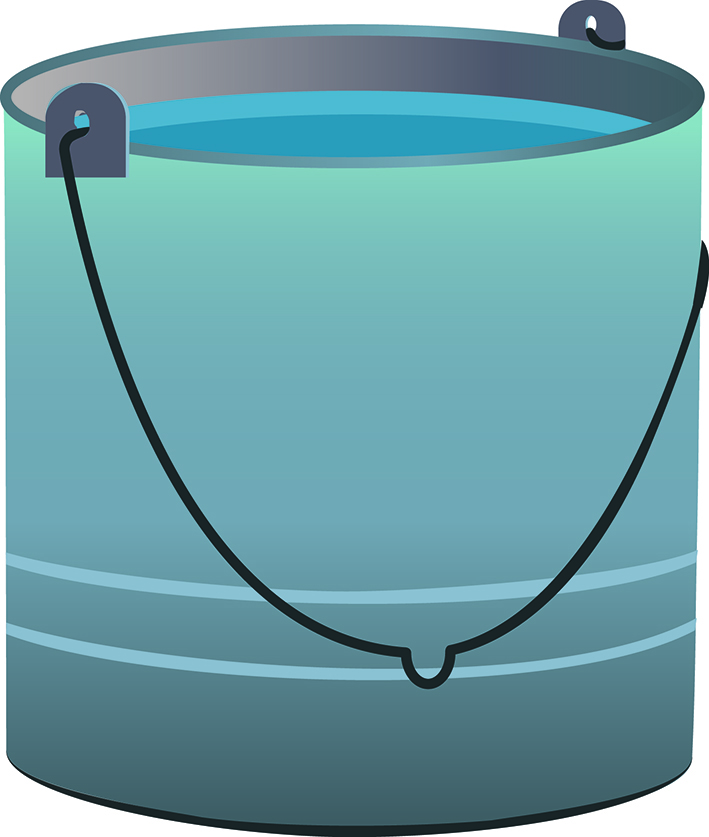 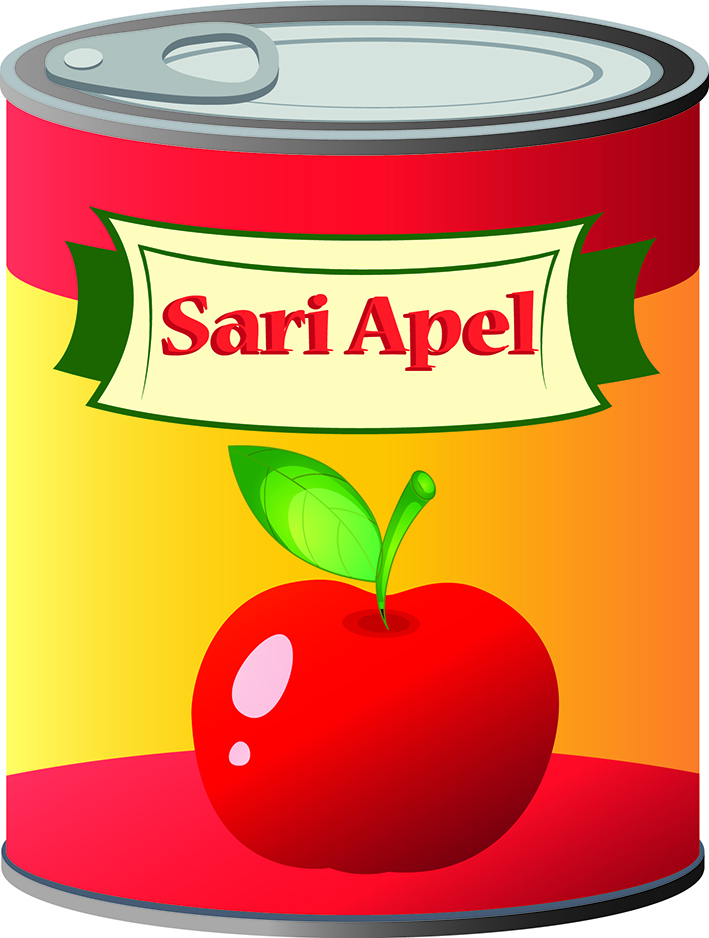 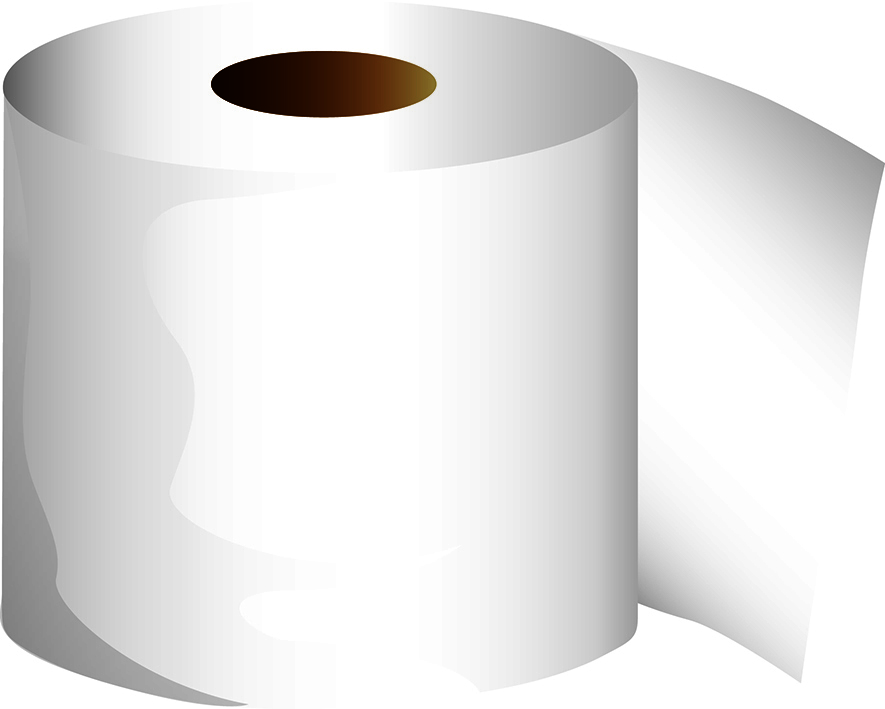 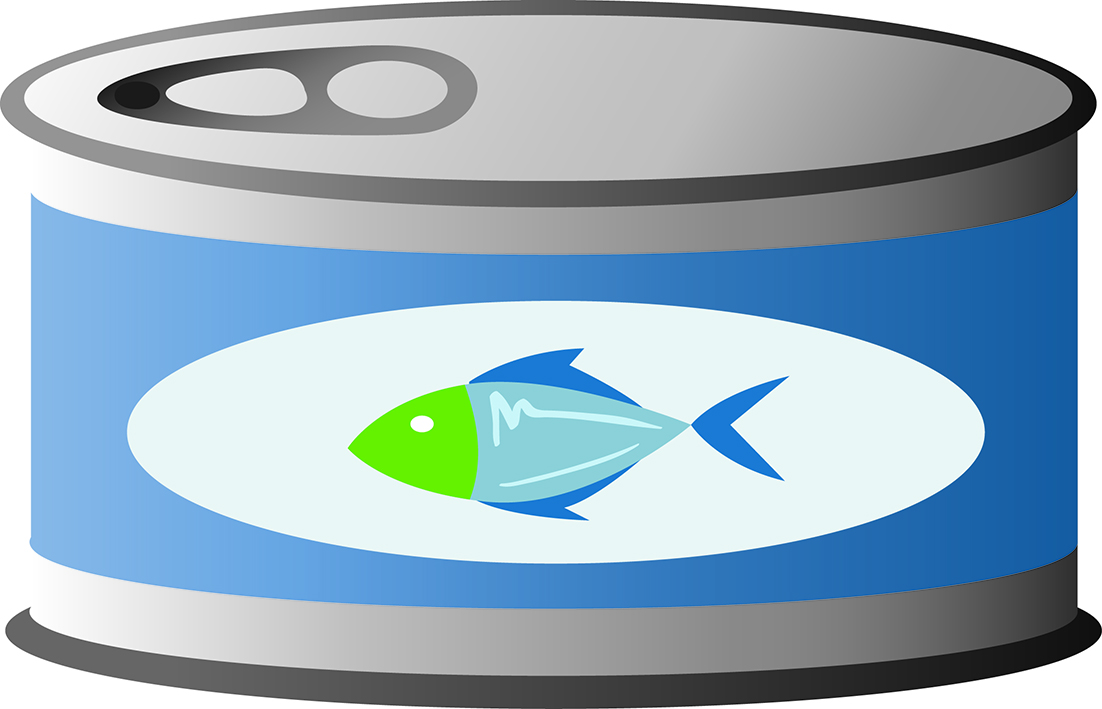 Urutan benda berbentuk tabung dari yang terbesar:
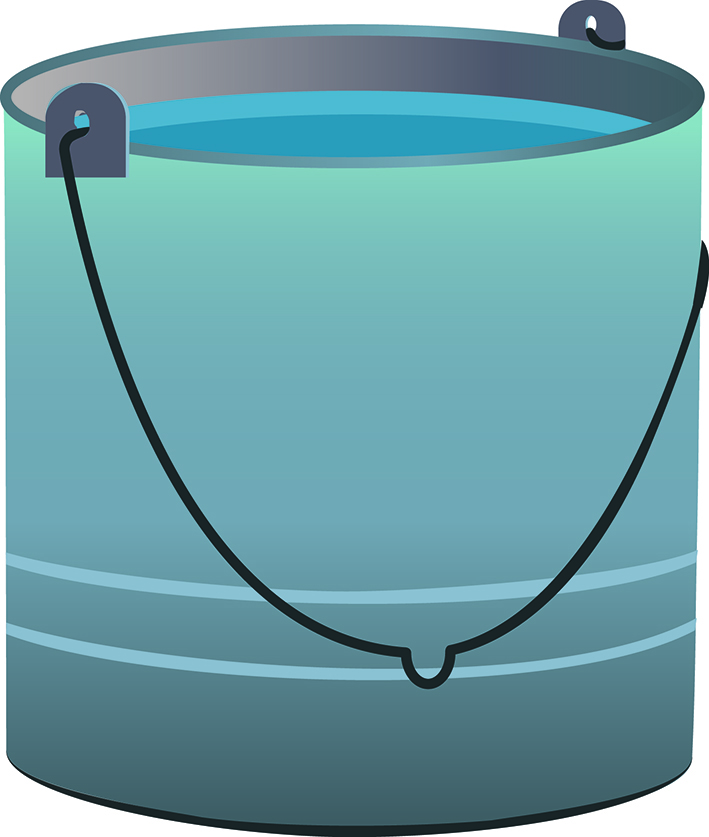 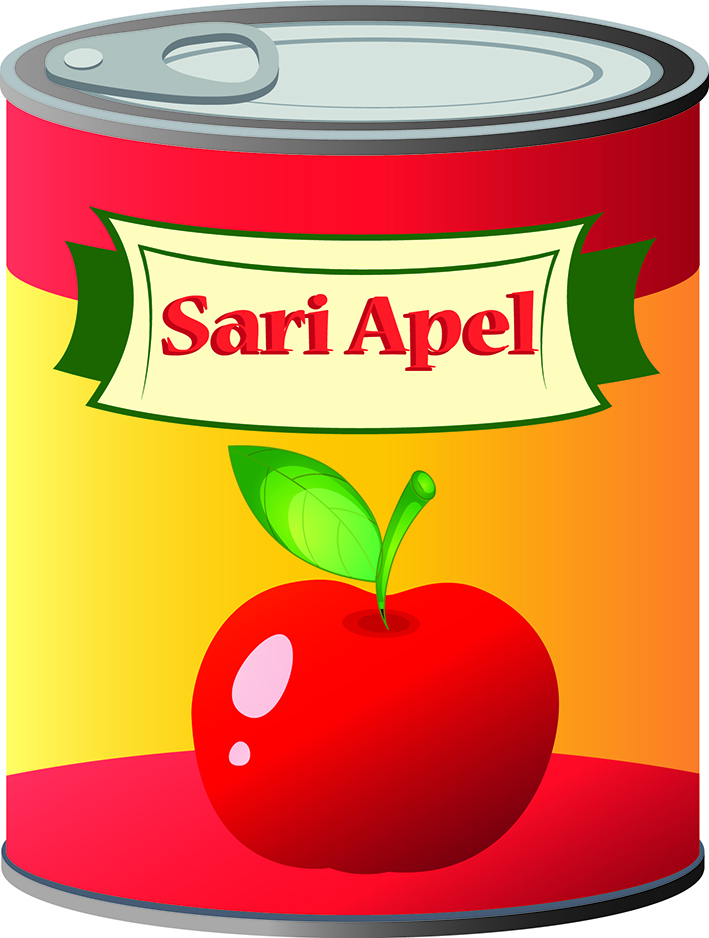 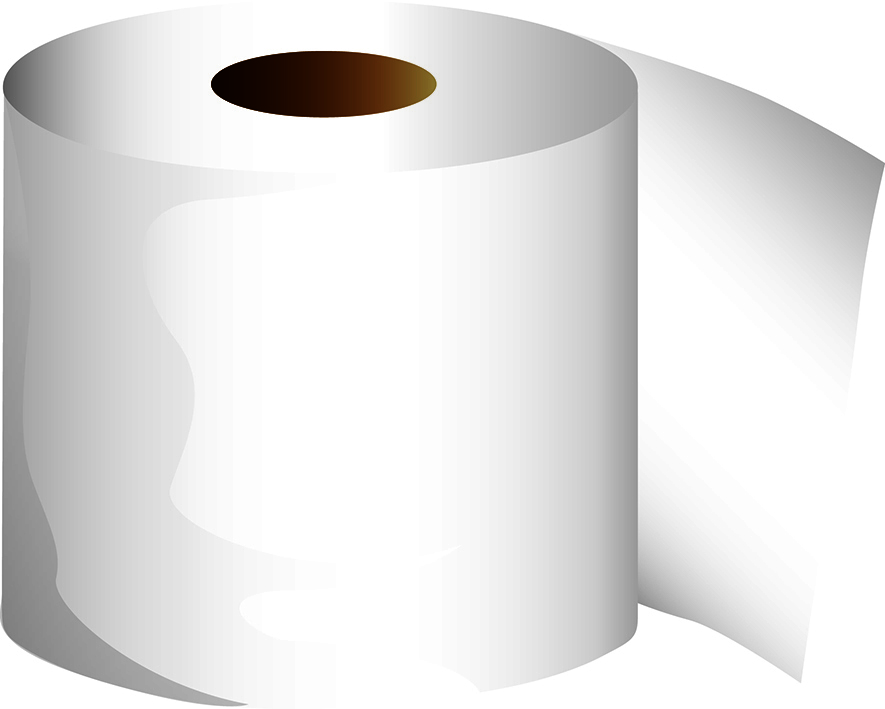 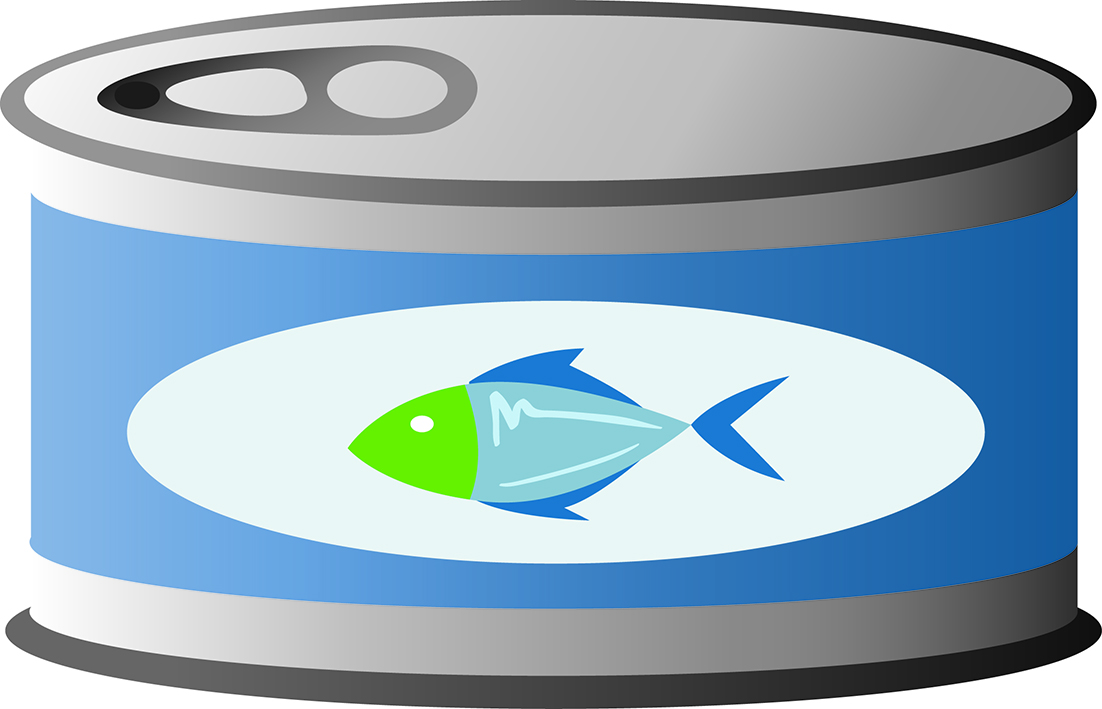